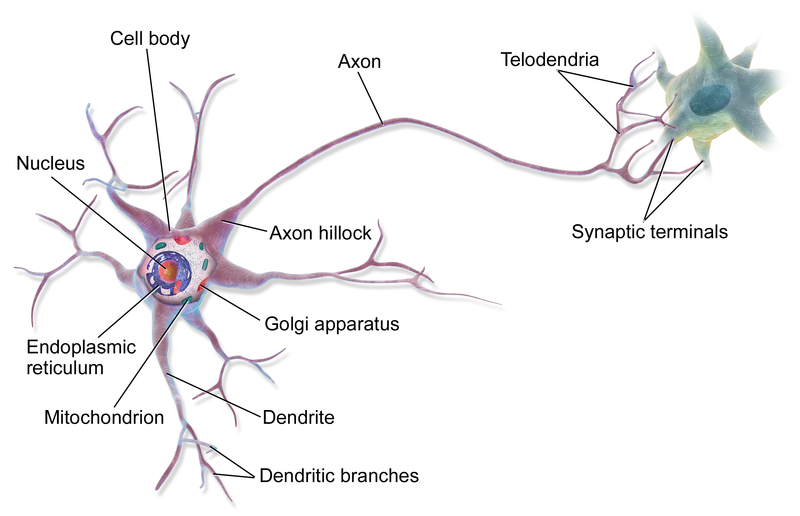 Brain contains 
80 billion neurons
connected thru 100 trillion synapses

http://eyewire.org/explore
https://en.wikipedia.org/wiki/Neuron#/media/File:Blausen_0657_MultipolarNeuron.png
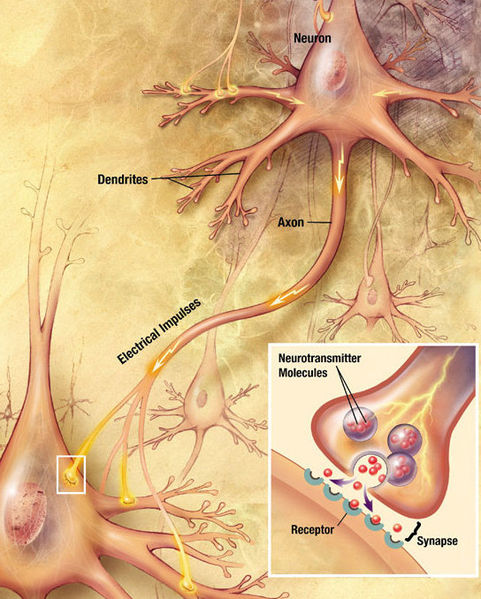 Brain contains 
80 billion neurons
connected thru 100 trillion synapses

http://eyewire.org/explore
https://en.wikipedia.org/wiki/File:Chemical_synapse_schema_cropped.jpg
Untangling the brain - by Nature Video,   Mar 9, 2011

https://youtu.be/dS_ONoUrptg?list=PLc8e2NNCopVtAZWSMSECmJIwWZnyzszWt 



How brains see - by Nature Video,   Aug 7, 2013

https://youtu.be/0oNHukxz5rI   (beginning and 4:08)
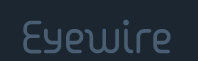 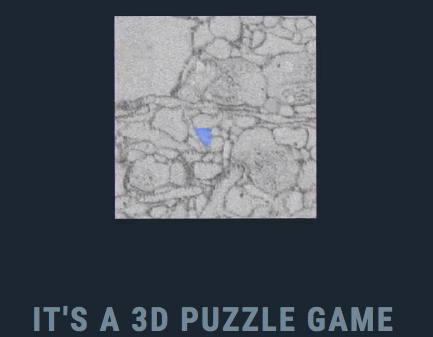 http://eyewire.org/explore
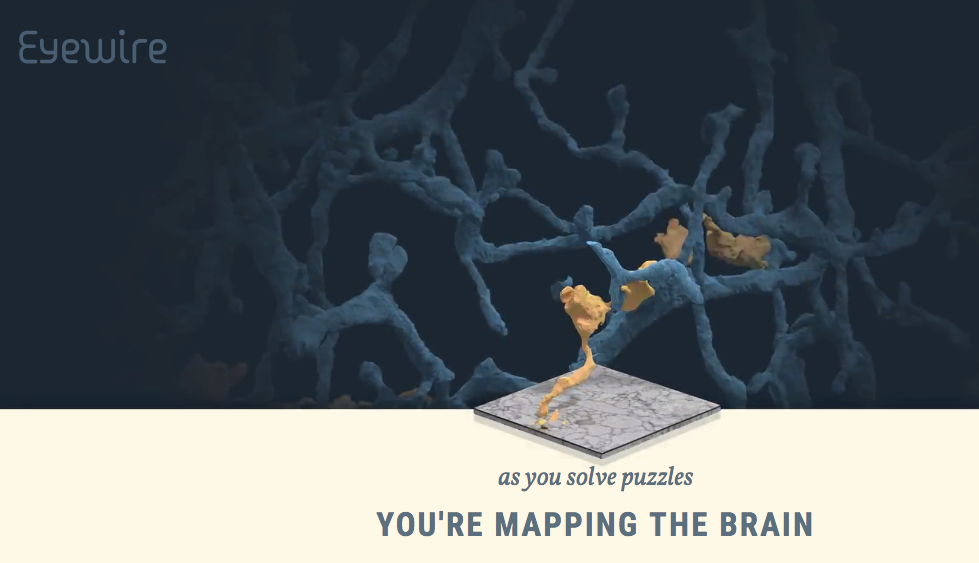 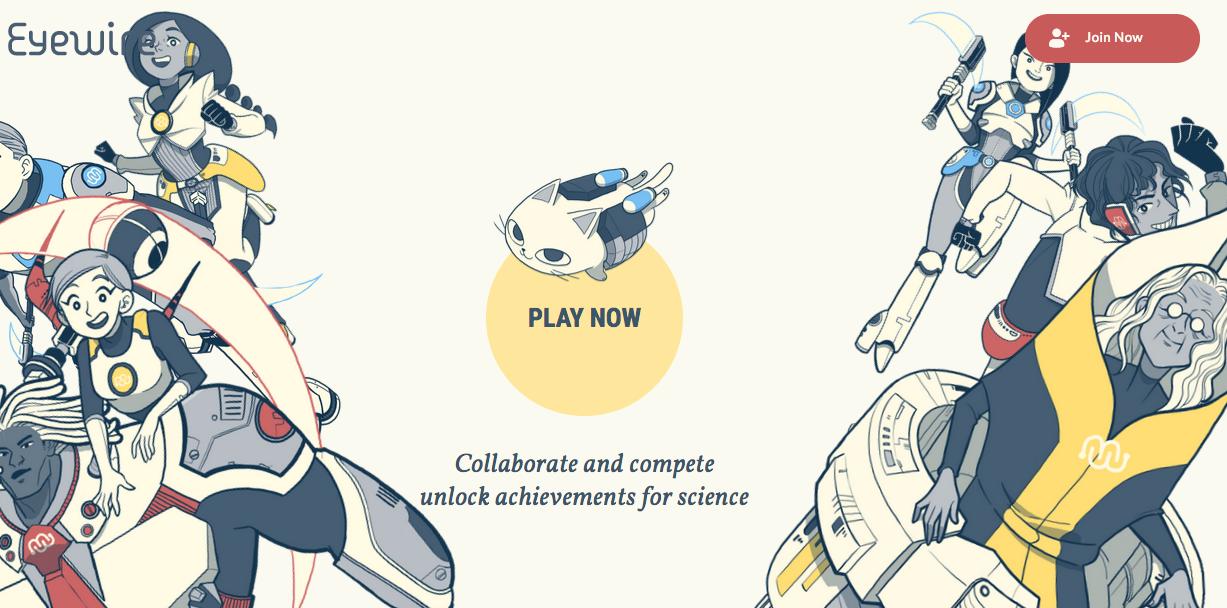 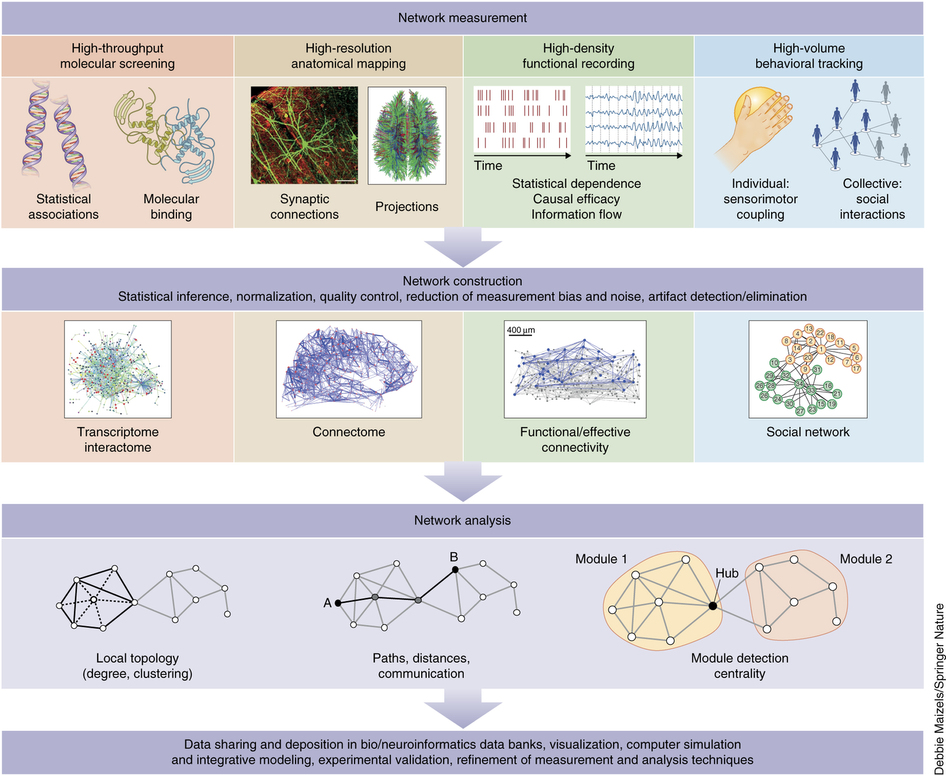 http://www.nature.com/neuro/journal/v20/n3/full/nn.4502.html
https://medlineplus.gov/ency/imagepages/18117.htm
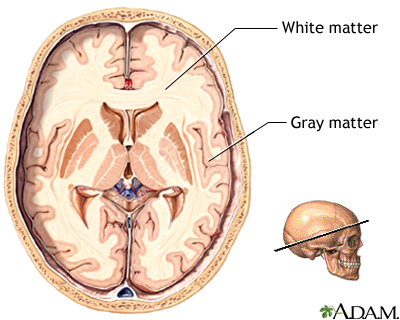 The tissue called "gray matter" in the brain and spinal cord is made up of cell bodies. 

"White matter” is composed of nerve fibers (axons).
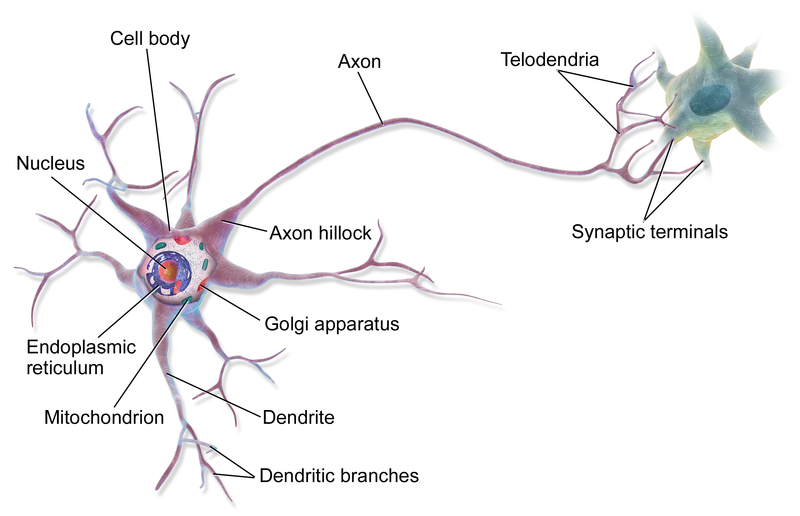 Brain contains 
80 billion neurons
connected thru 100 trillion synapses

http://eyewire.org/explore
https://en.wikipedia.org/wiki/Neuron#/media/File:Blausen_0657_MultipolarNeuron.png
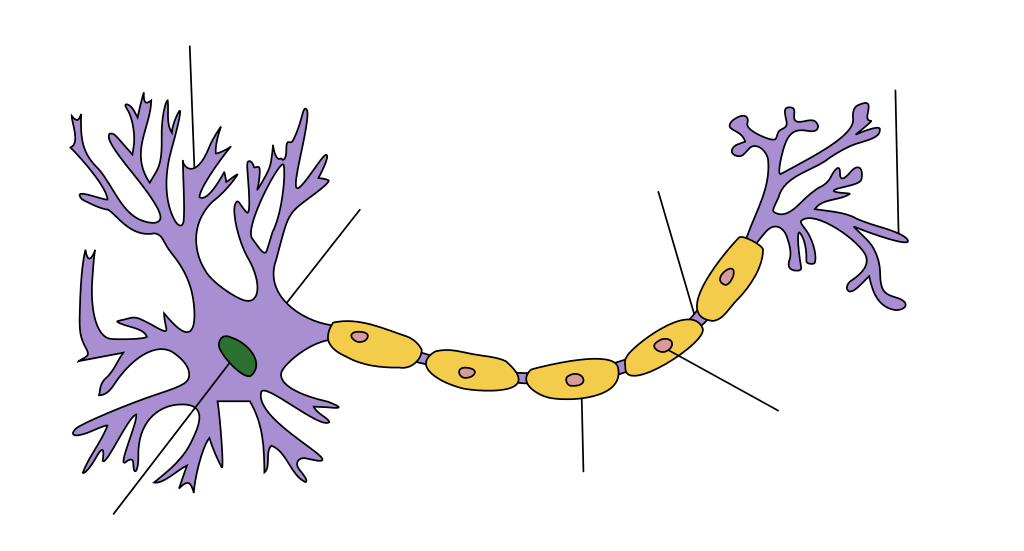 https://en.wikipedia.org/wiki/Axon#/media/File:Neuron_Hand-tuned.svg
http://www.appsychology.com/Book/Biological/neuroscience.htm
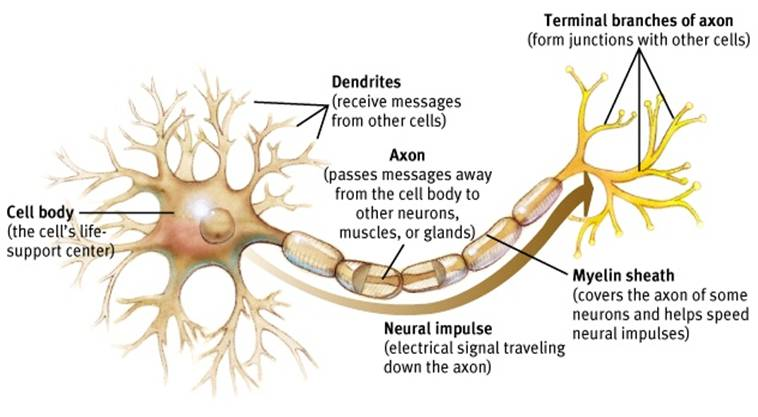 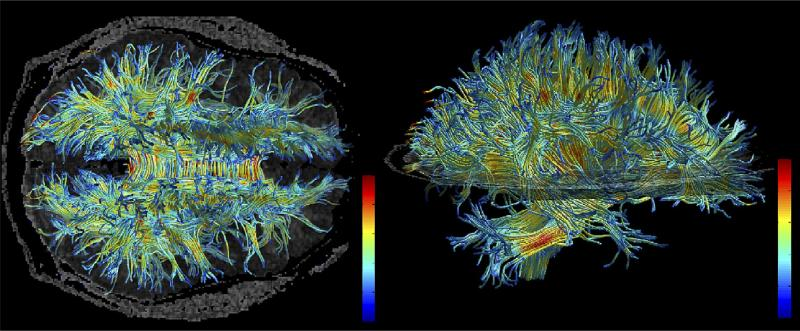 Fig. 6
Example of fiber tracking. High resolution data acquired on 3 Tesla magnet and post-processed using automated tracking procedure. Voxels within fiber bundles are color coded according to their FA values (i.e., blue, low anisotropy; and red, high anisotropy).

A review of diffusion tensor imaging studies in schizophrenia
Marek Kubicki, Robert McCarley, Carl-Fredrik Westin, Hae-Jeong Park, Stephan Maier,Ron Kikinis, Ferenc A. Jolesz, Martha E. Shenton          J Psychiatr Res. 2007 Jan–Feb; 41(1-2): 15–30. 

https://www.ncbi.nlm.nih.gov/pmc/articles/PMC2768134/
https://en.wikipedia.org/wiki/File:Vertebrate-brain-regions_small.png
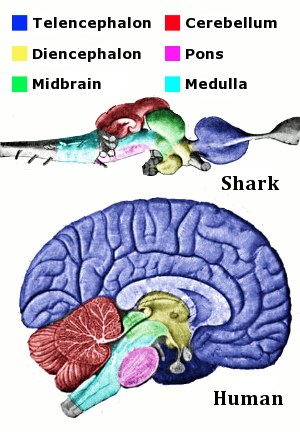 http://www.nature.com/nature/journal/v536/n7615/full/nature18933.html

http://humanconnectome.org/about/pressroom/tag/brain-parcellation/

The ultimate brain map  nature video
 https://youtu.be/UHDfvfYCY0U
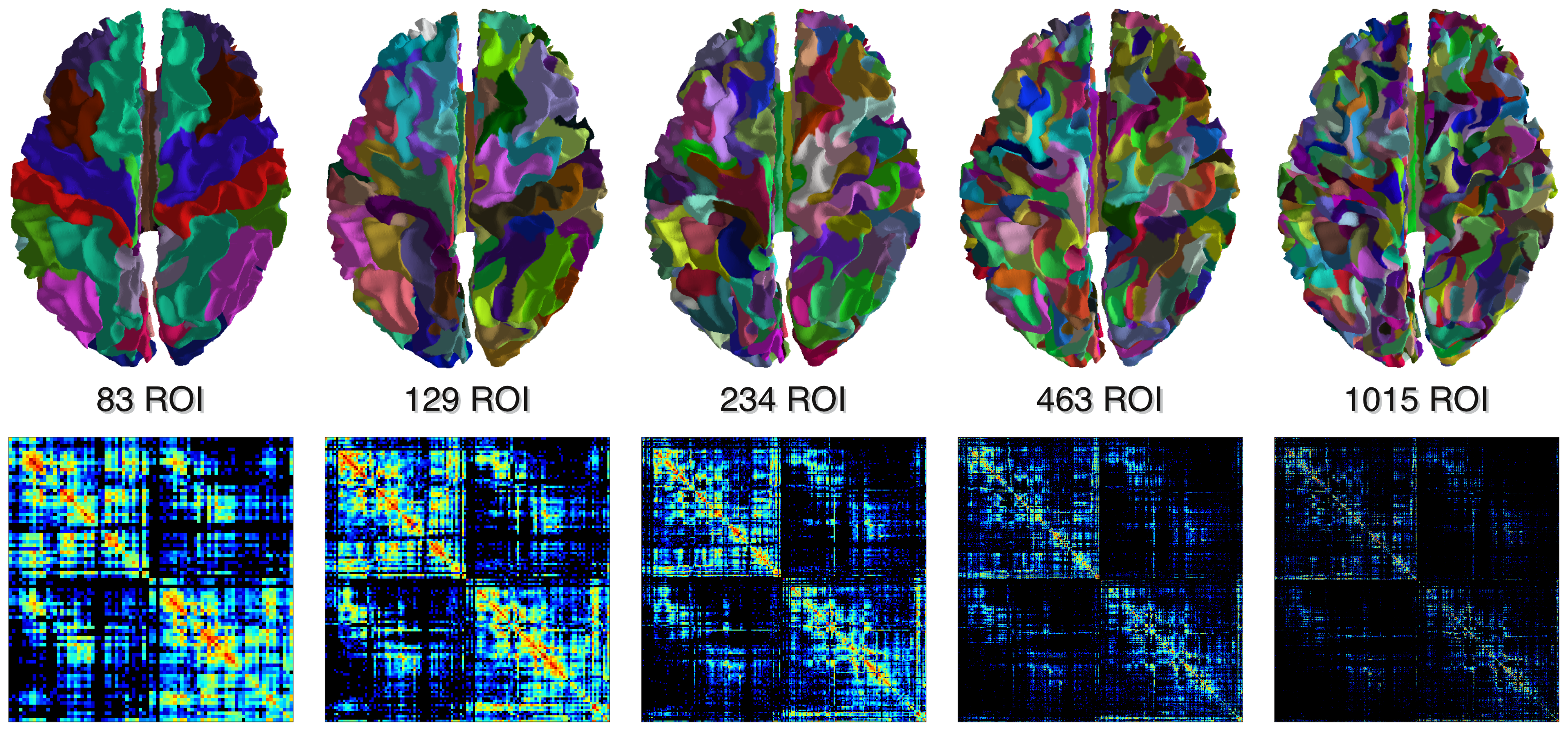 Figure 4. Multi-scale connectomes.  The five multi-scale atlases derived from the Desikan-Killiany's anatomical atlas implemented in Freesurfer, and the corresponding connectivity matrices.

The Connectome Mapper: An Open-Source Processing Pipeline to Map Connectomes with MRI
Alessandro Daducci Stephan Gerhard Alessandra Griffa Alia Lemkaddem Leila Cammoun Xavier Gigandet Reto Meuli Patric Hagmann Jean-Philippe Thiran   December 18, 2012

http://journals.plos.org/plosone/article?id=10.1371/journal.pone.0048121
Pattern Visualization of Human Connectome Data
Yishi Guo, Yang Wang, Shiaofen Fang, Hongyang Chao, Andrew J. Saykin, and Li Shen
Eurograph IEEE VGTC Symp Vis. 2012; 2012: 78–83. 
doi:  10.2312/PE/EuroVisShort/EuroVisShort2012/078-083
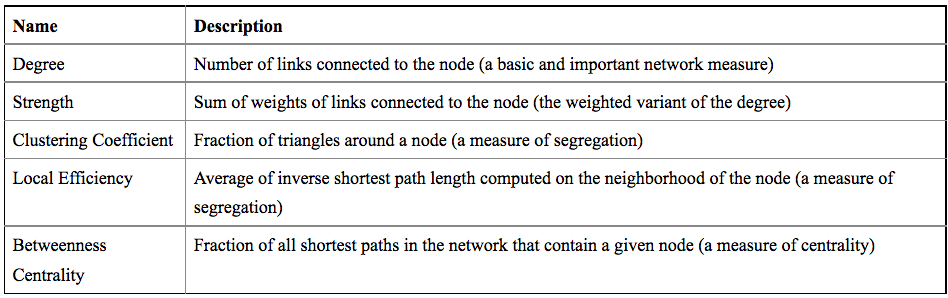 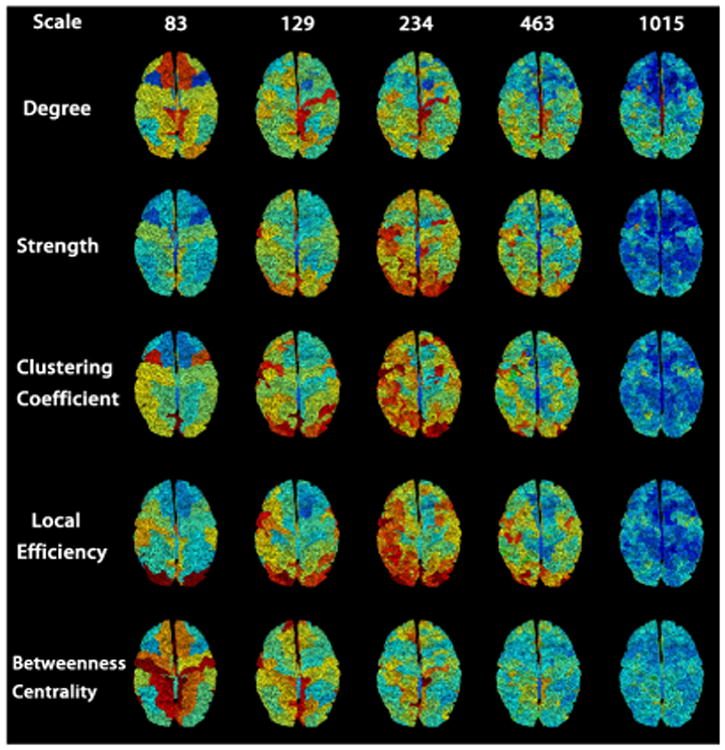 https://www.ncbi.nlm.nih.gov/pmc/articles/PMC4469287/
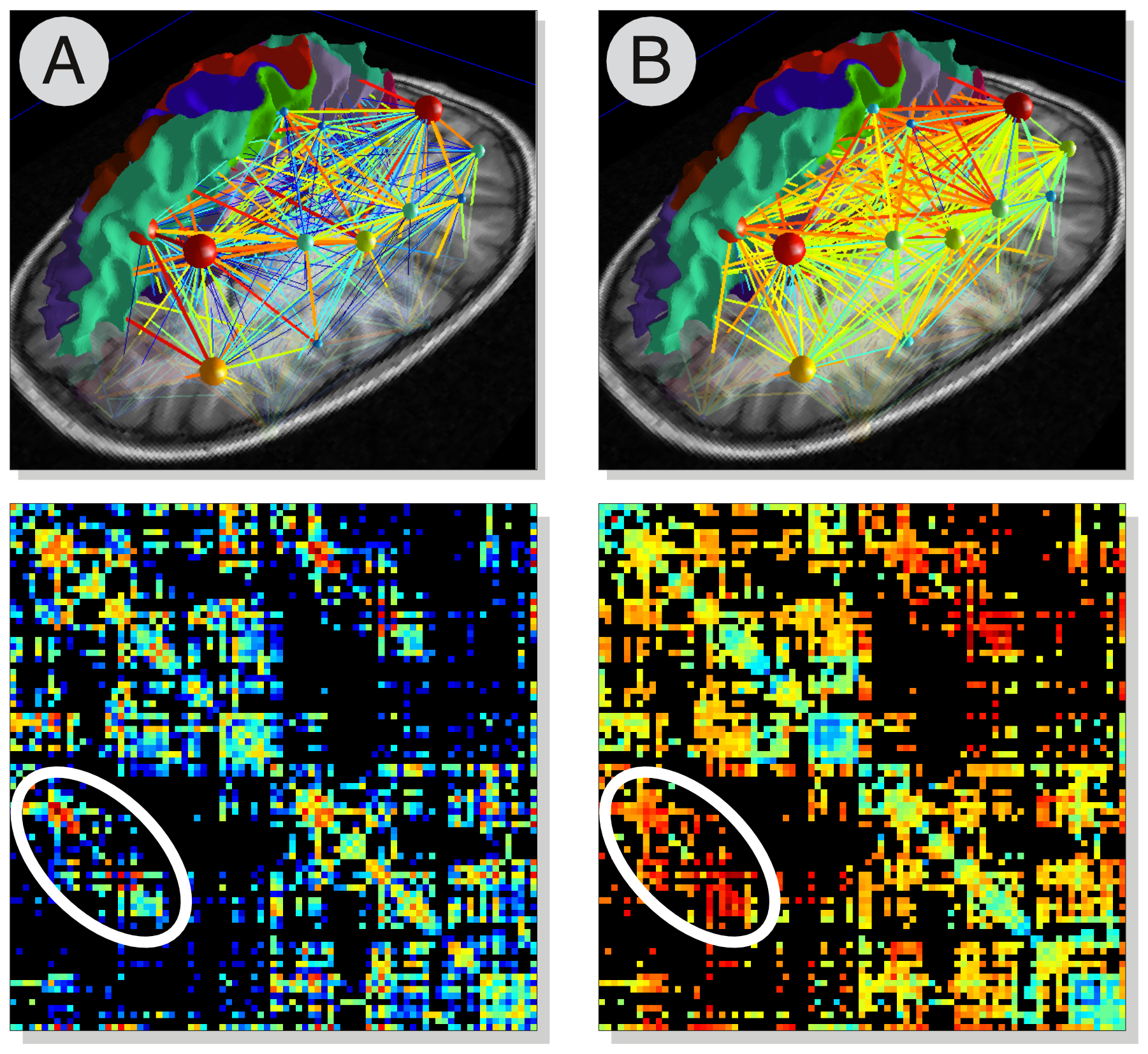 Figure 6. Multi-variate 
connectomes.

Example of weighted
connectomes computed 
using different measures
for quantifying the
connectivity strength 
between each pair of 
regions. In (A) the weight
of each edge is proportional
to the number of 
connecting fibres 
(logarithmic scale), while 
in (B) the average GFA along 
the bundles was used
instead. The
inter-hemispheric 
connections are highlighted 
here in white: although 
they do not differ much in 
number from the rest of the brain, they clearly manifest a higher GFA as they pass through the Corpus Callosum.
                 https://doi.org/10.1371/journal.pone.0048121.g006
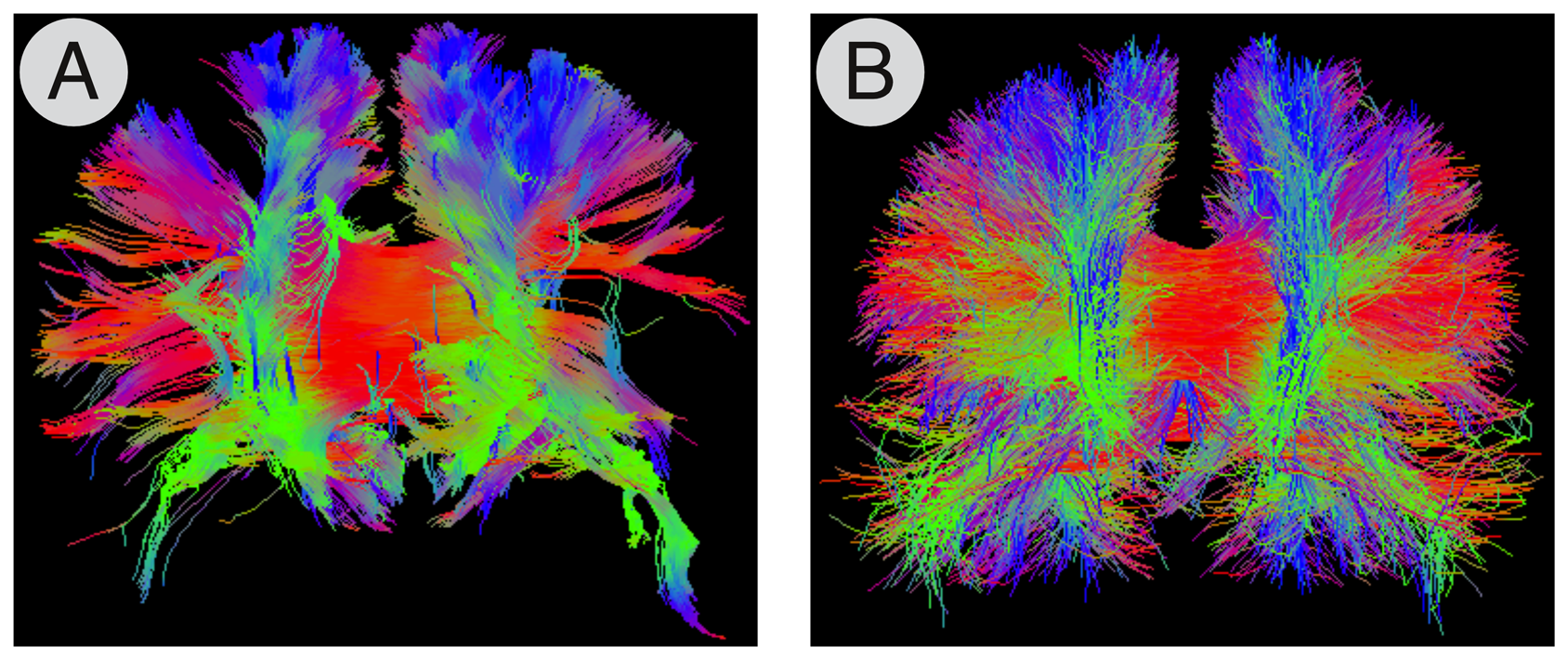 Figure 7. Whole-brain tractography.

Example tractograms estimated with (A) the standard deterministic streamline and (B) the global tractography approach [26].

https://doi.org/10.1371/journal.pone.0048121.g007
https://arxiv.org/format/1608.03520
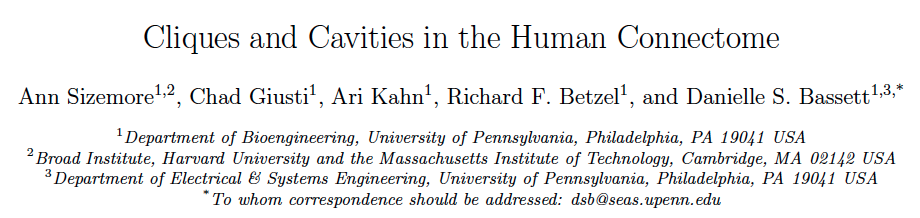 In this network, nodes correspond to 83 brain regions defined by the Lausanne parcellation [26] and 

edges correspond to the density of white matter tracts between node pairs

Data from 8 healthy adults scanned in triplicate

Compared group average to individual to minimally wired null network model.
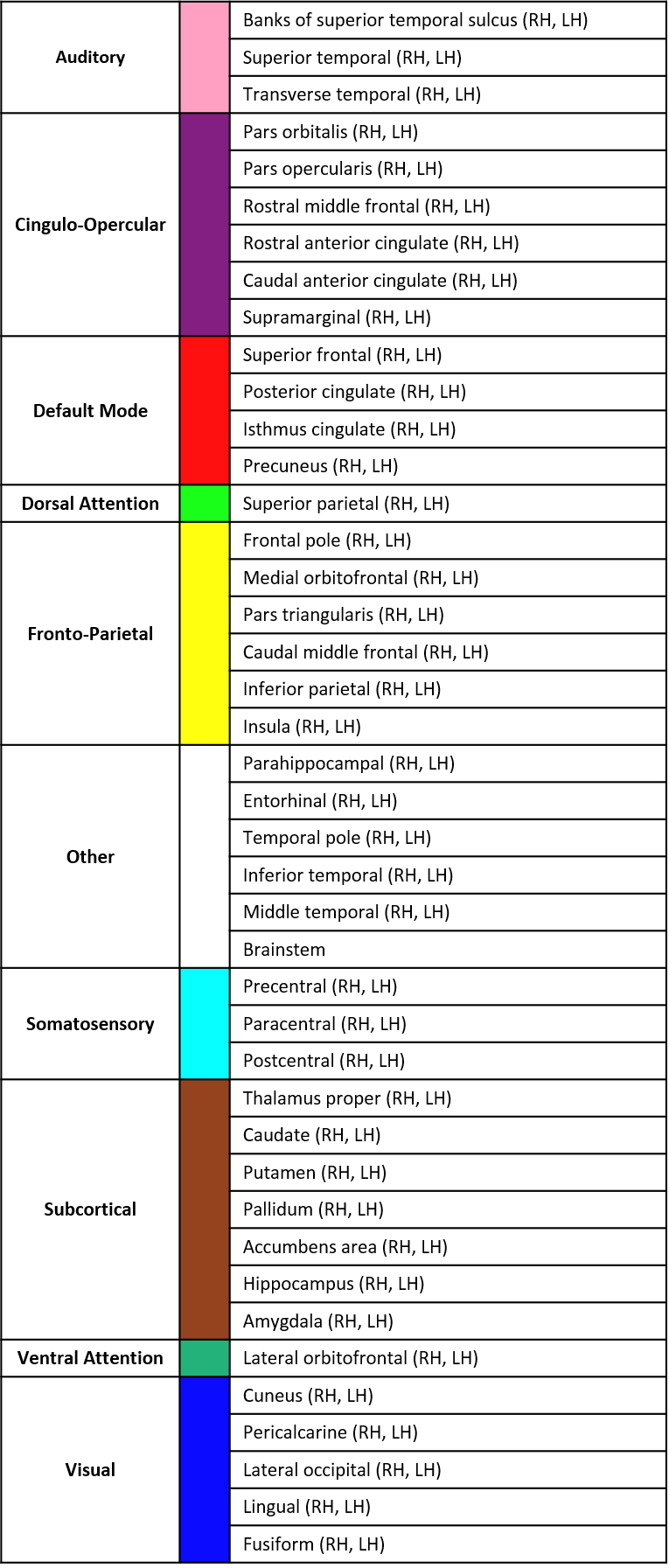 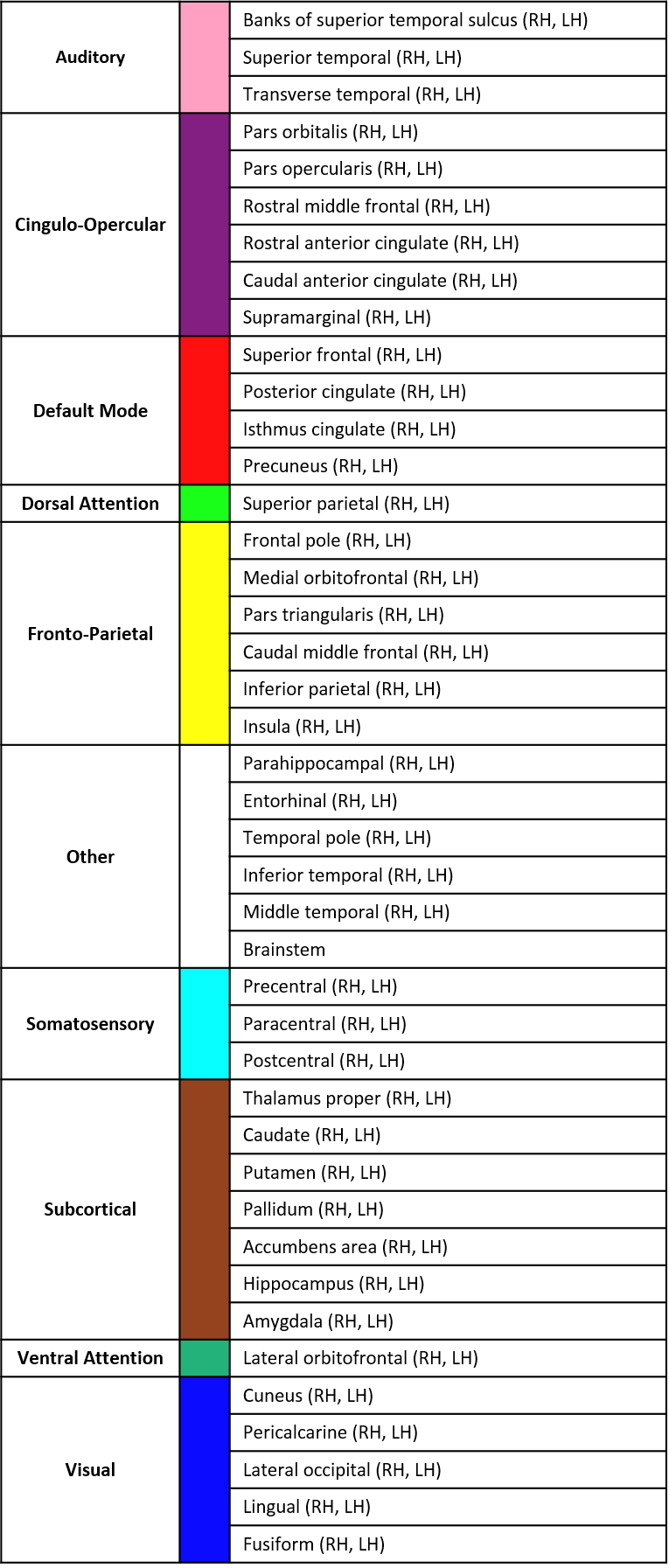 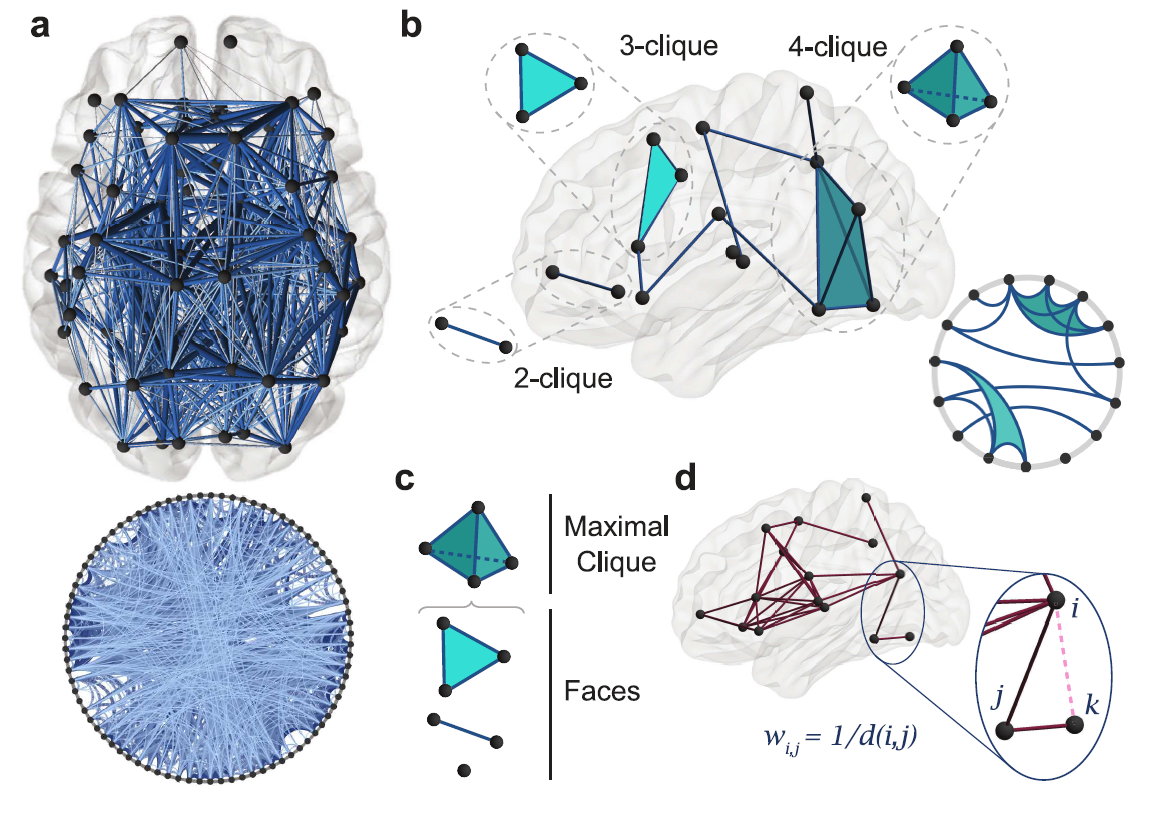 d.)  For statistical validation, we construct a minimally wired null model by linking brain regions by edge weights equal to the inverse of the Euclidean distance between nodes corresponding to brain region centers. Here we show an example of this scheme on 15 randomly chosen brain regions
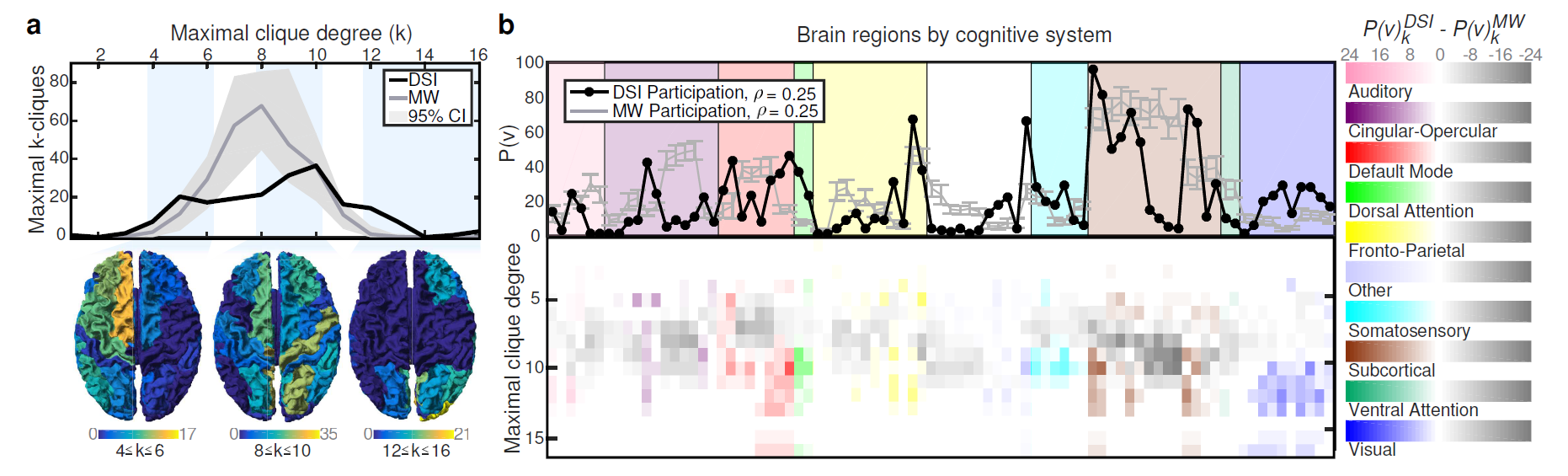 Spatial distribution of maximal cliques varies between average DSI and minimally wired null model. 

(a) Distribution of maximal cliques in the average DSI (black) and individual minimally wired (gray) networks, thresholded at an edge density of ρ = 0.25. Heat maps of node participation on the brain for a range of clique degrees equal to   
      4--6 (left), 
      8--10 (middle), and         
    12--16 (right).
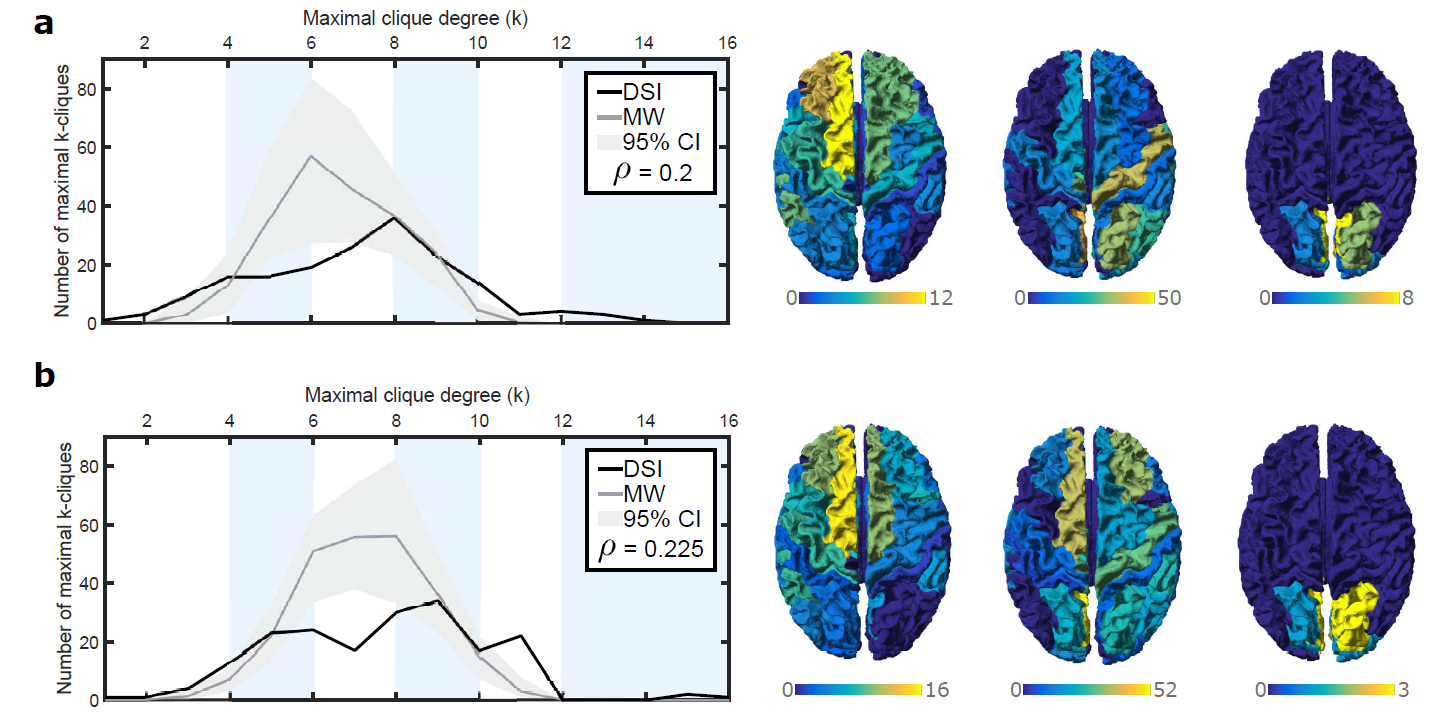 Maximal clique distribution and spatial organization at multiple edge densities. 

(a) Distribution of maximal cliques in DSI and minimally wired null model at ρ =  0.2 (left). 
Heat maps of node participation on the brain for maximal clique degrees 
4-6 (left), 8-10 (middle), 12-16 (right). 

(b) Plots as in (a) at ρ = 0.225
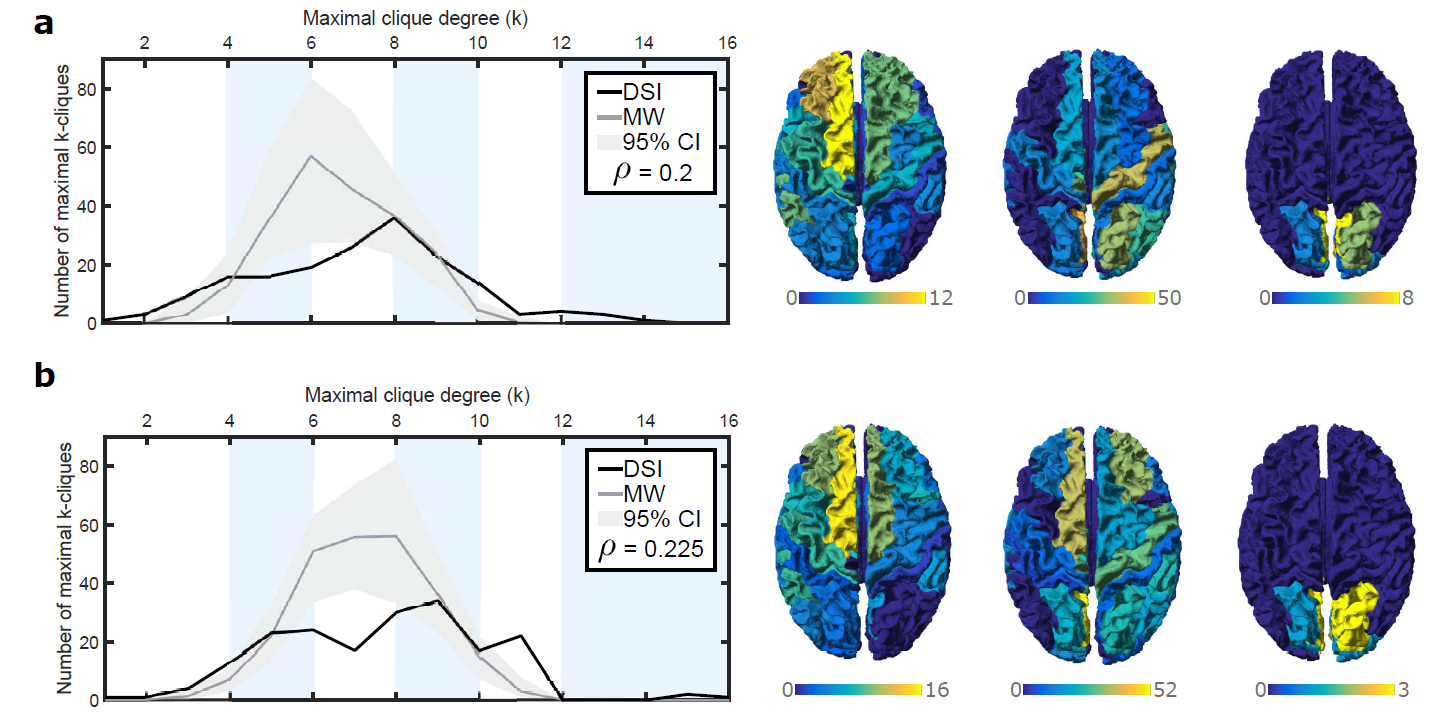 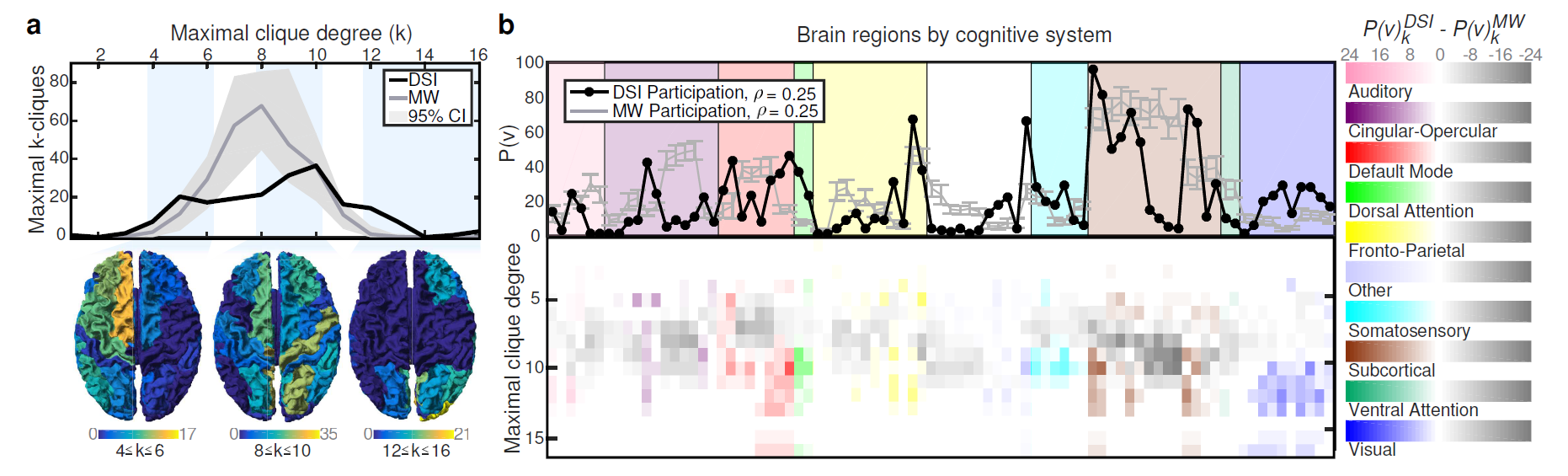 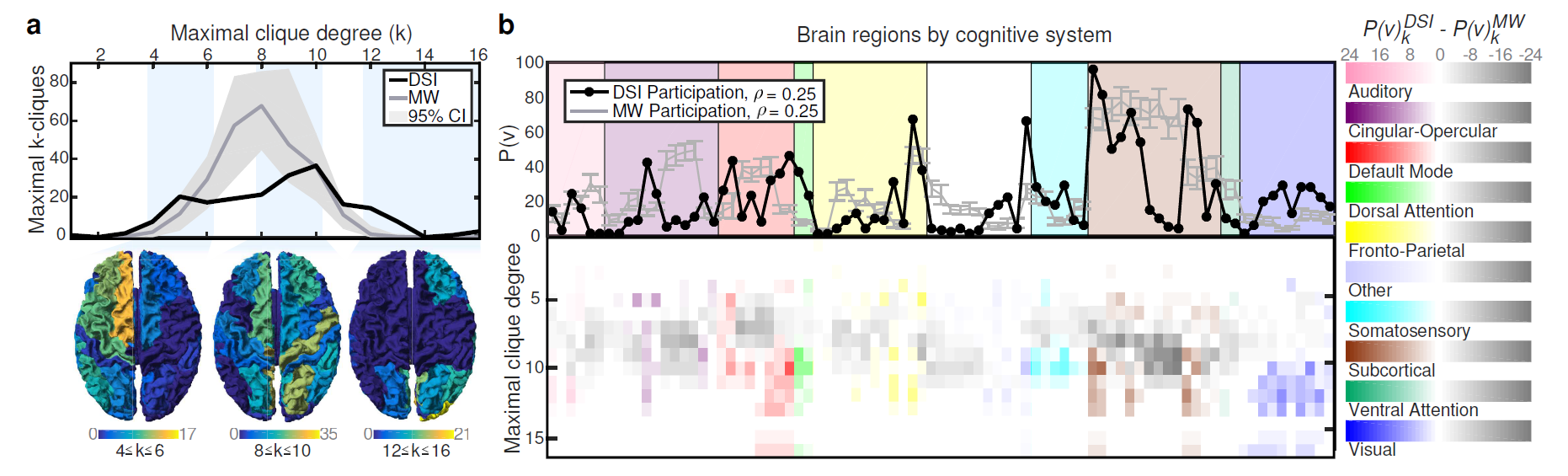 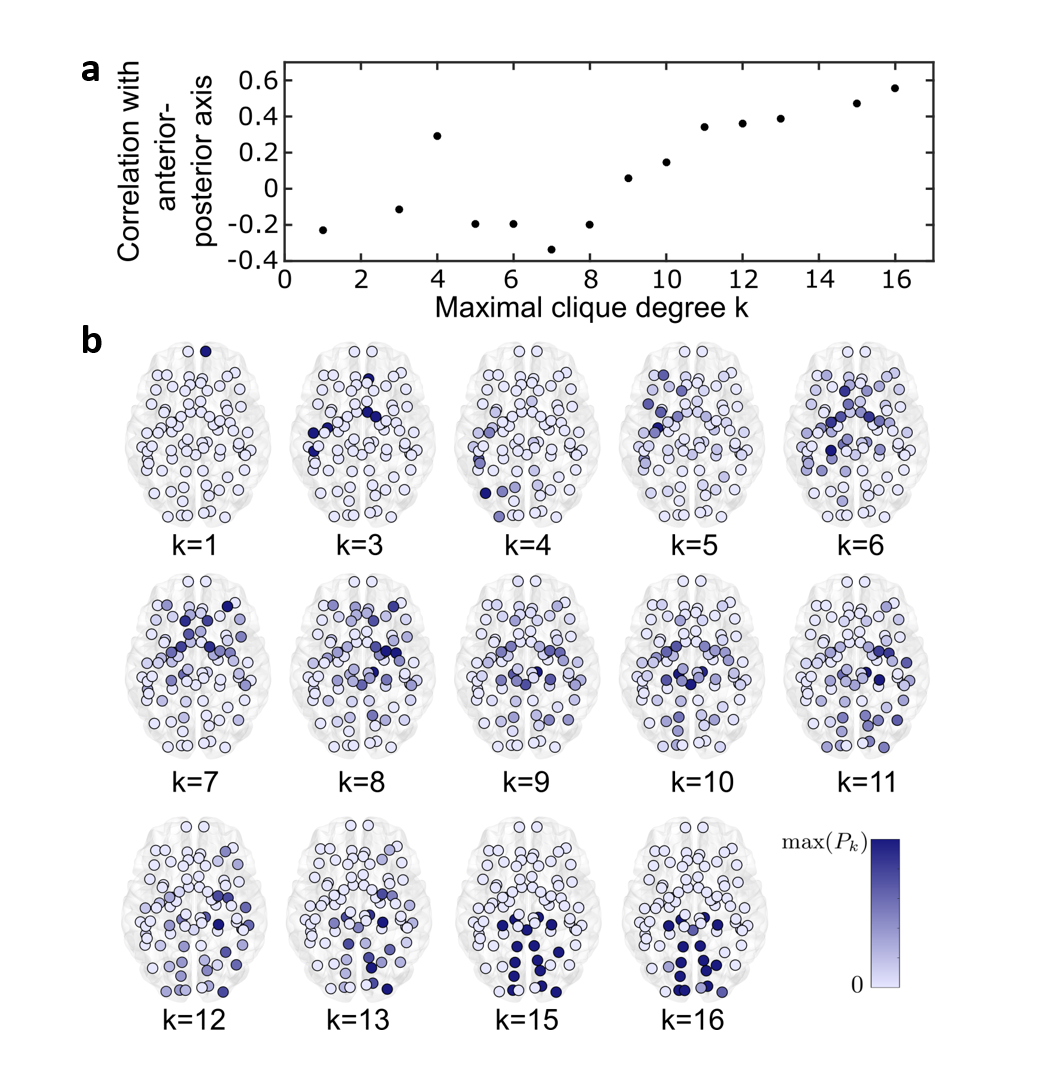 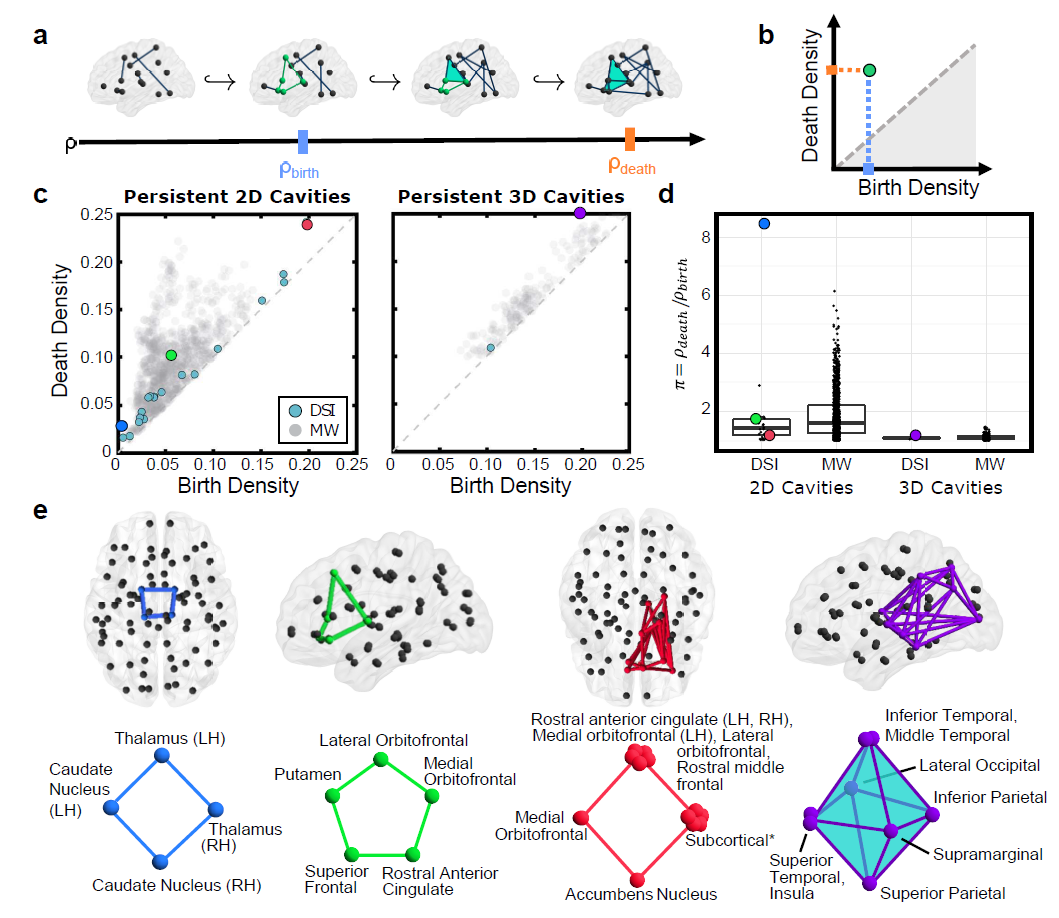 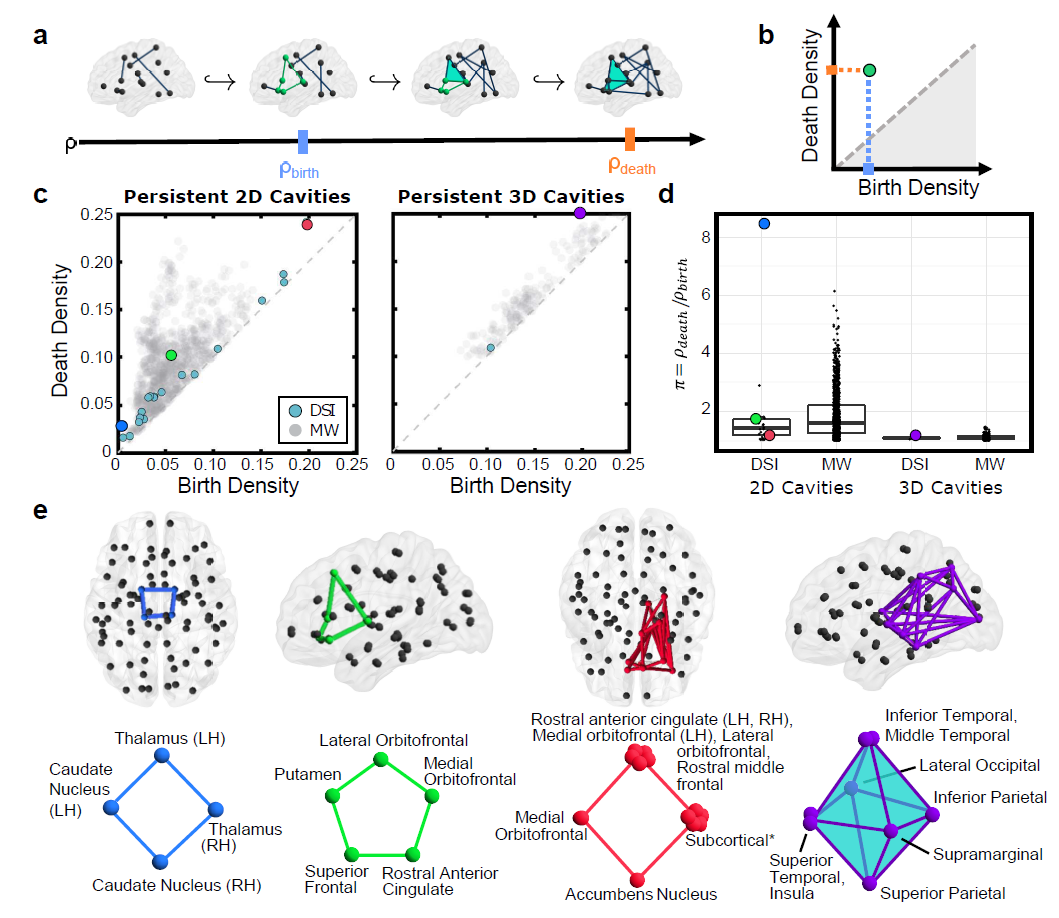 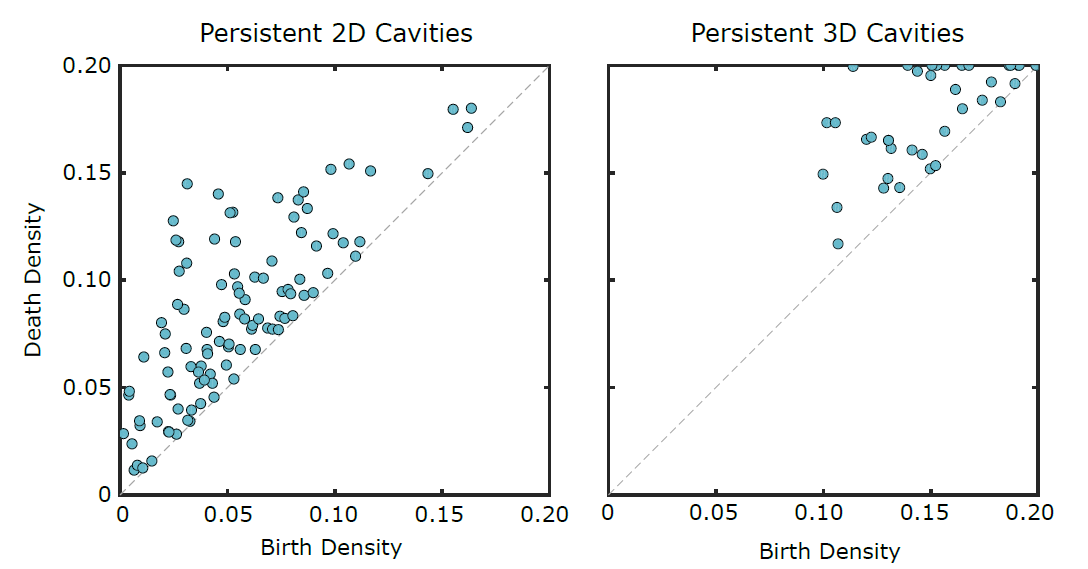 Persistence diagram of the structural connectome with the AAL 90 parcellation
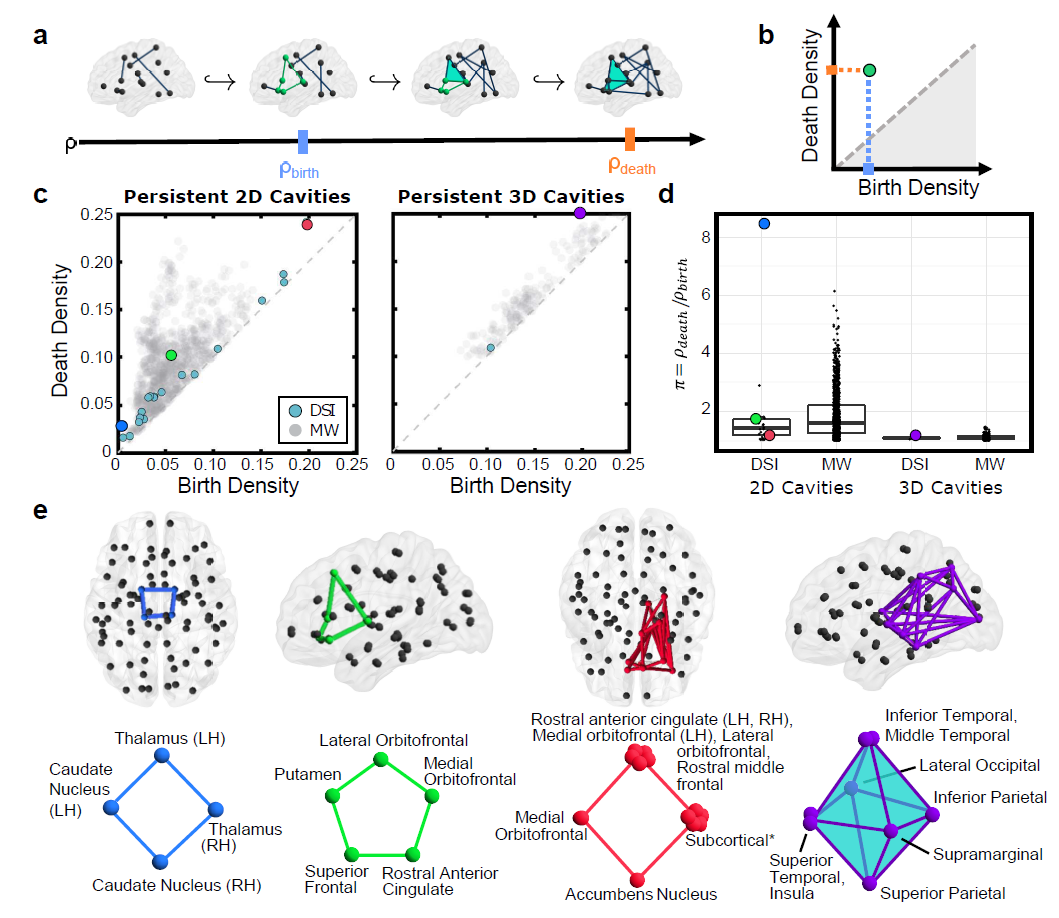 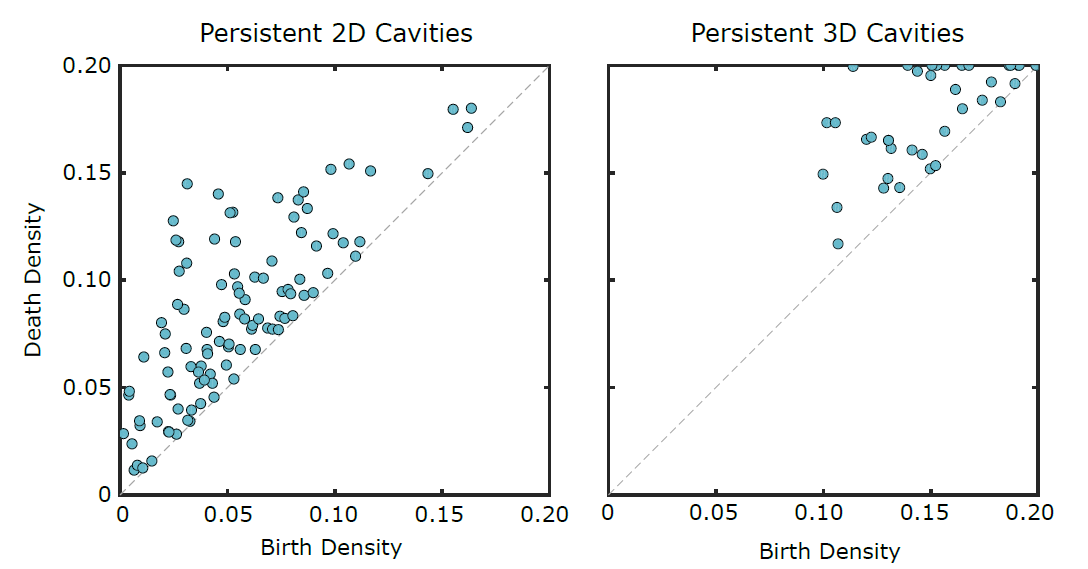 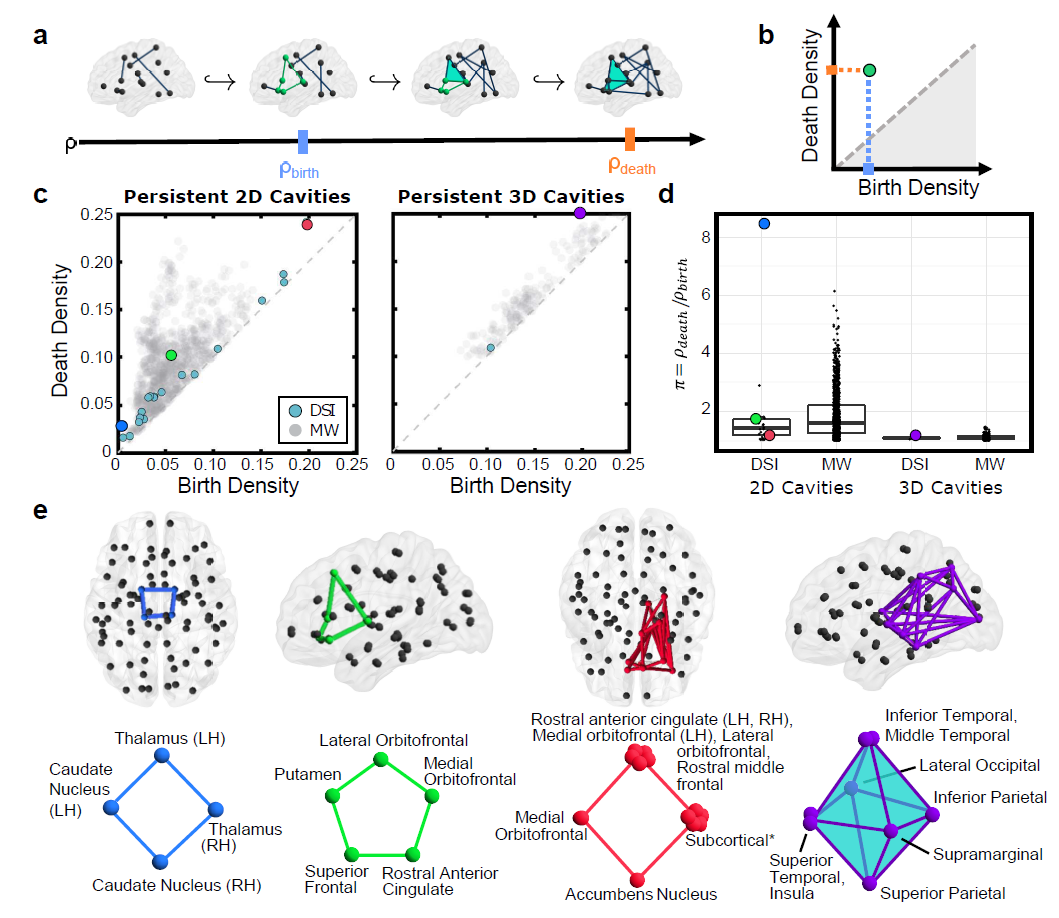 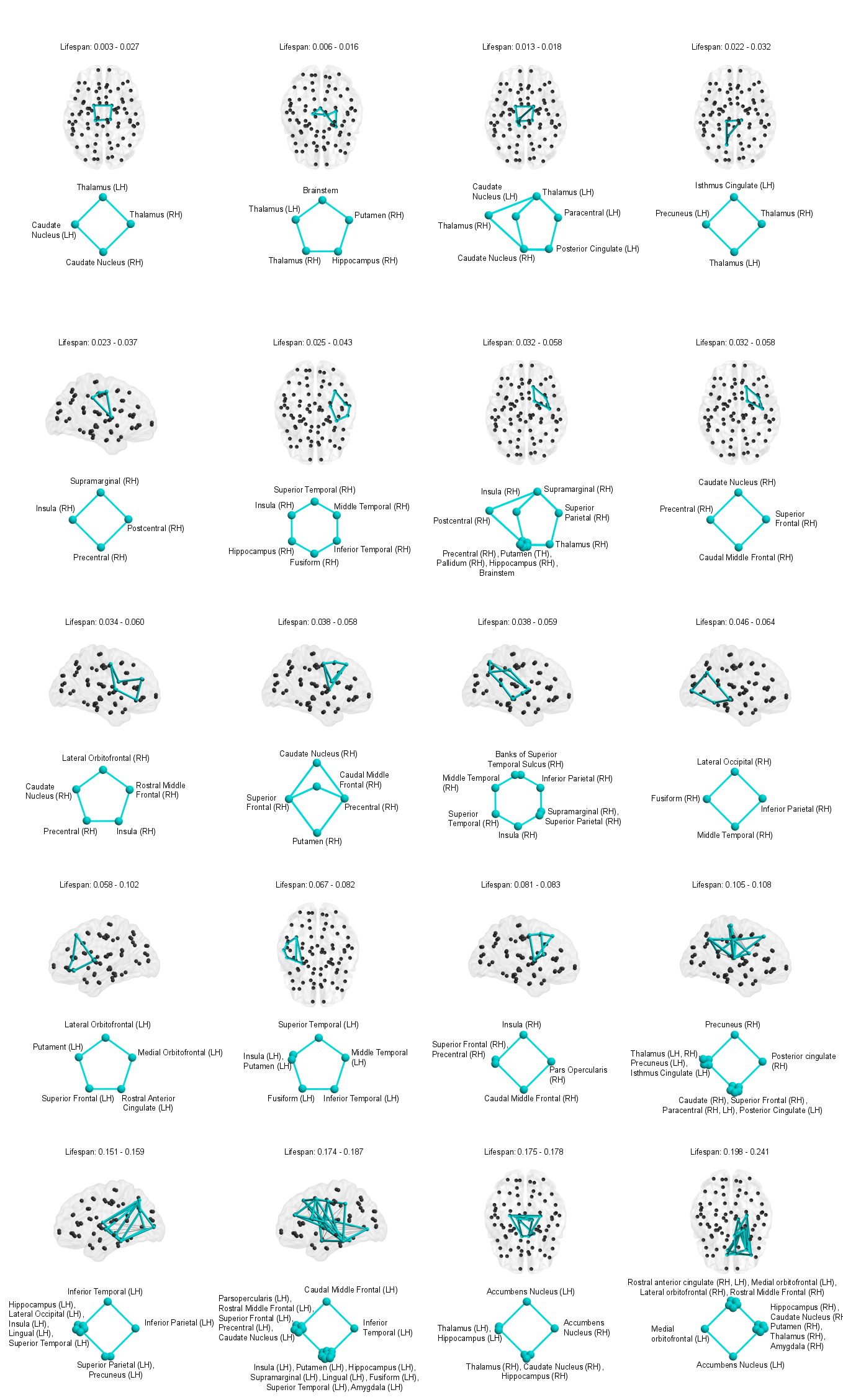 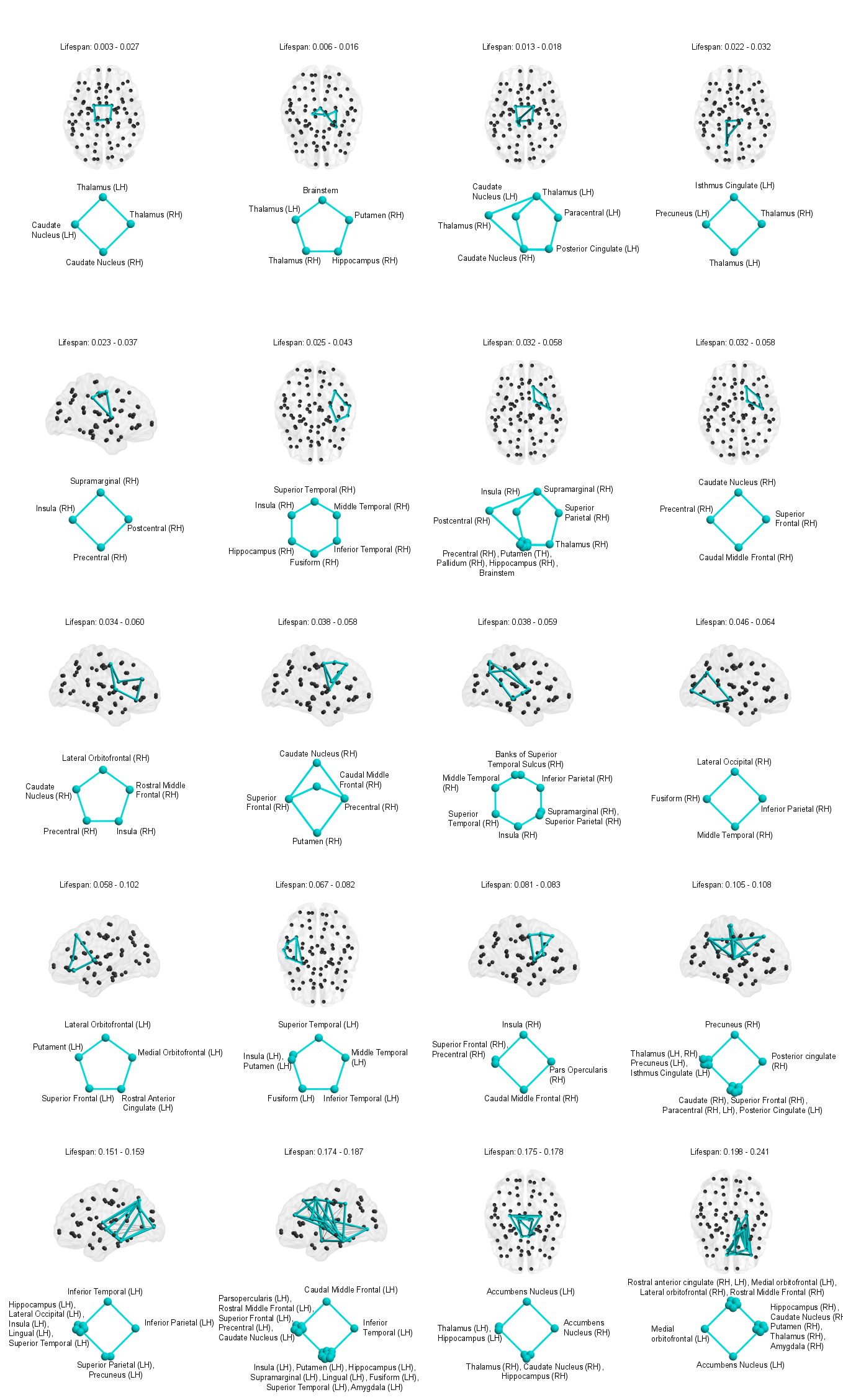 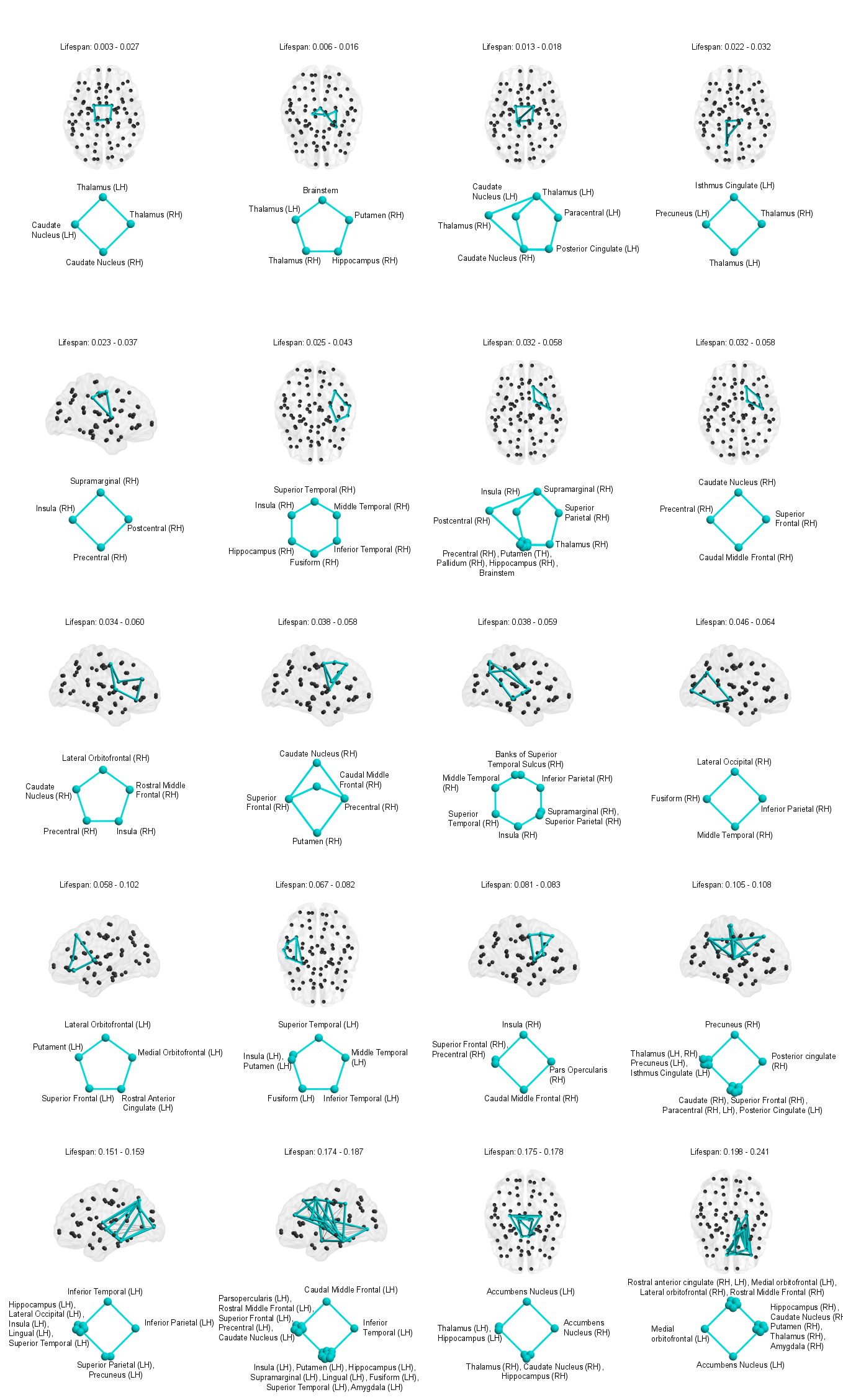 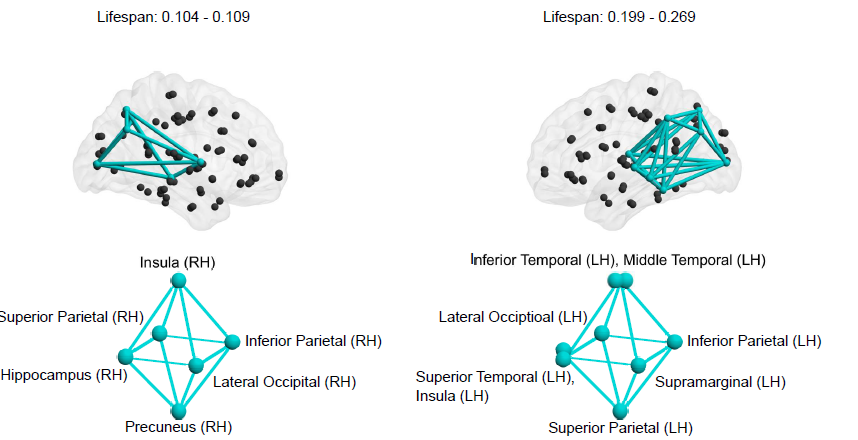 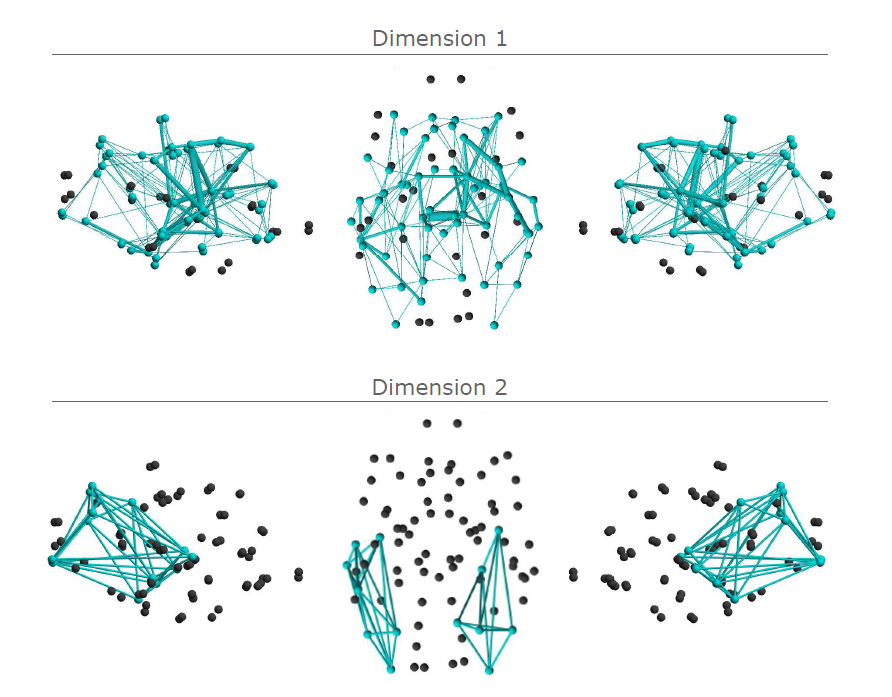 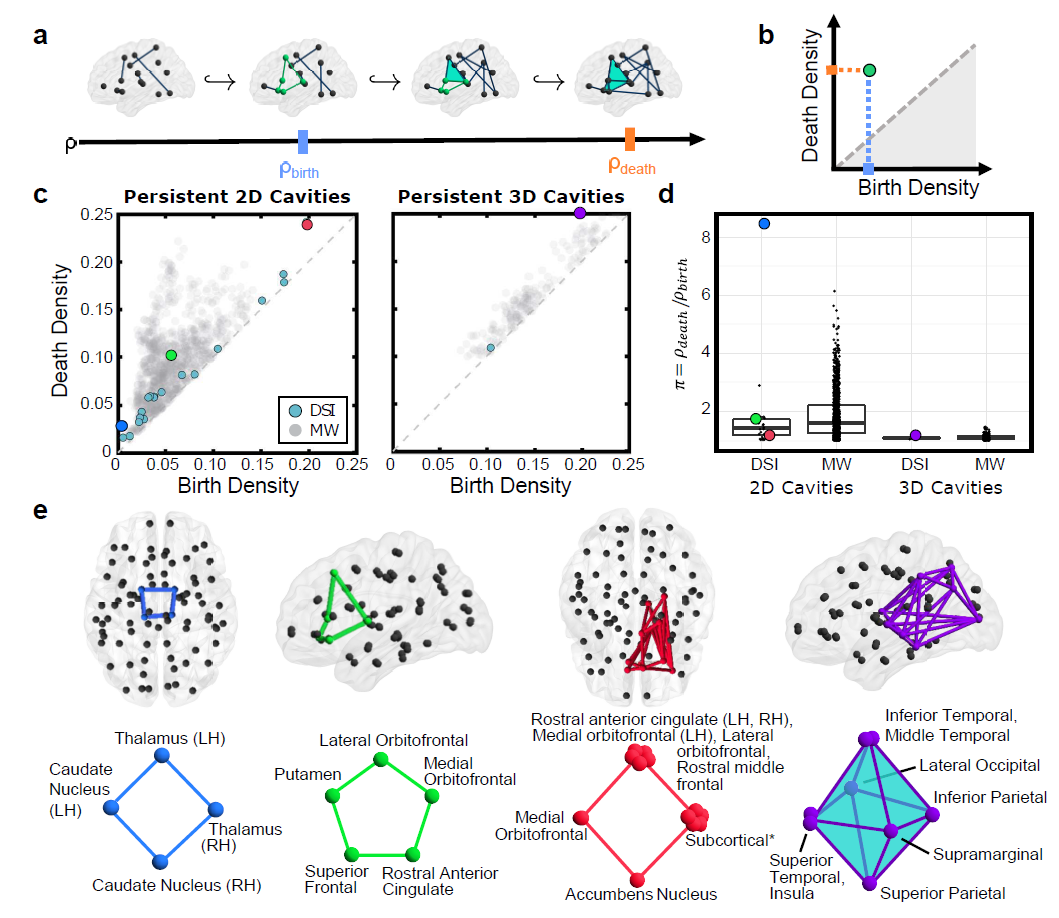 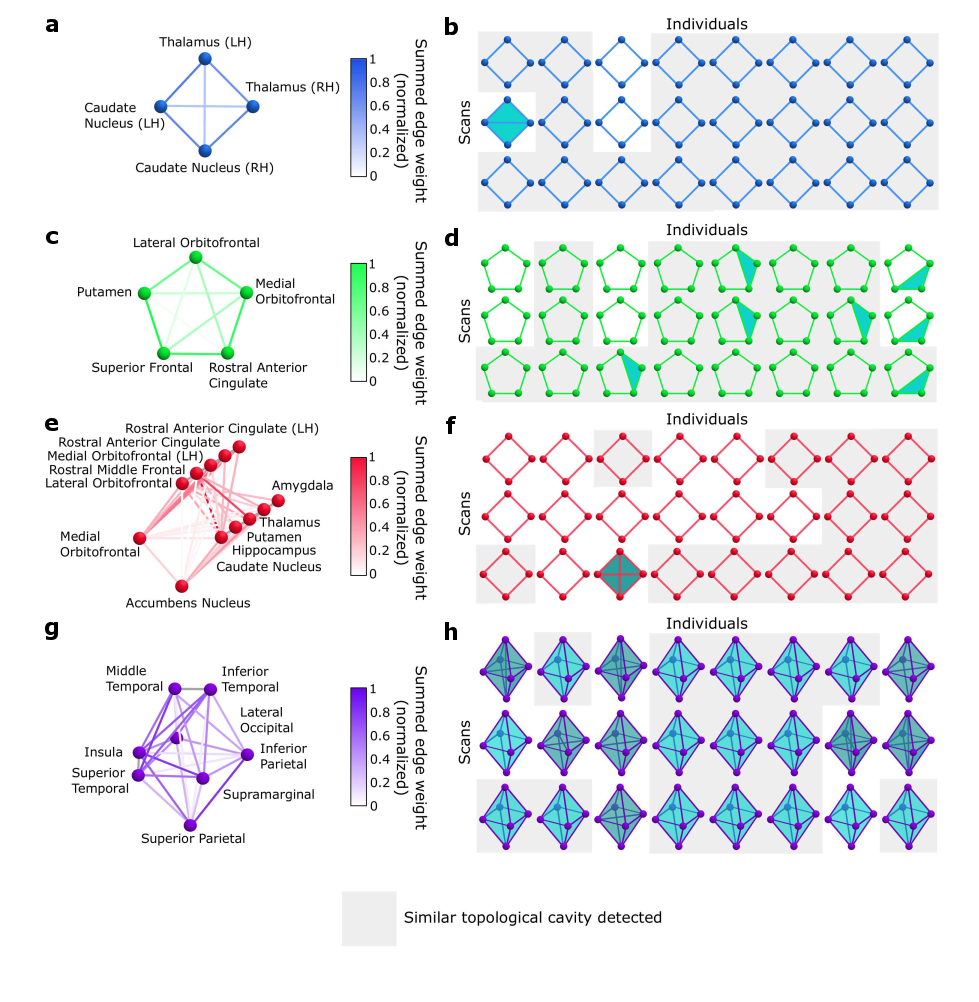 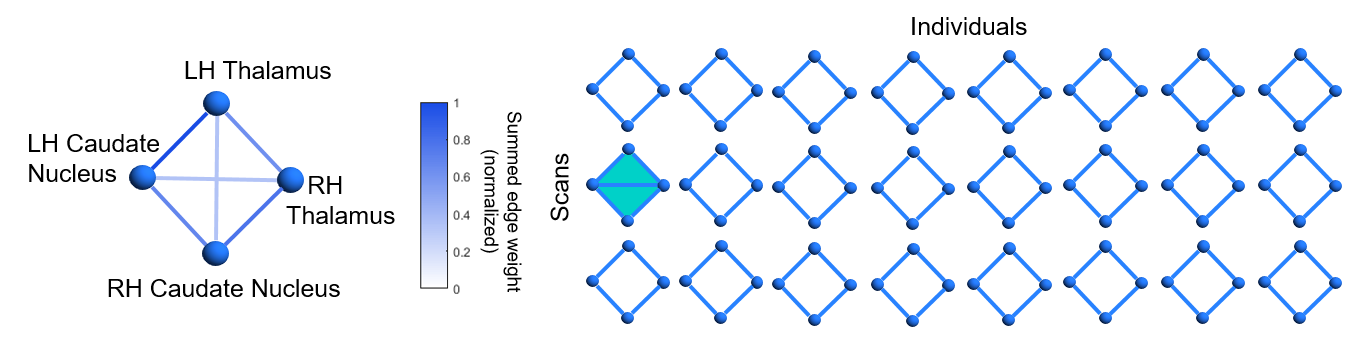 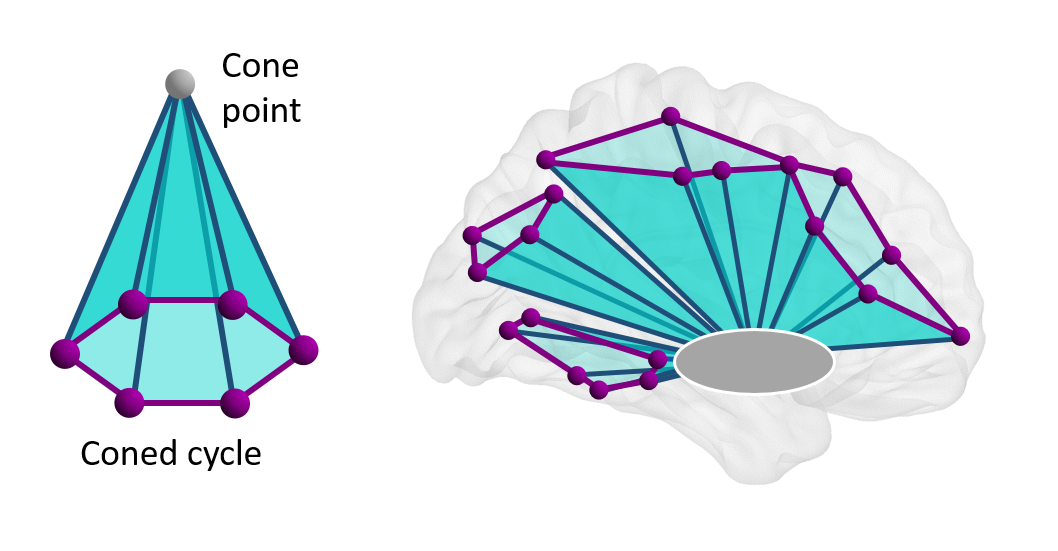 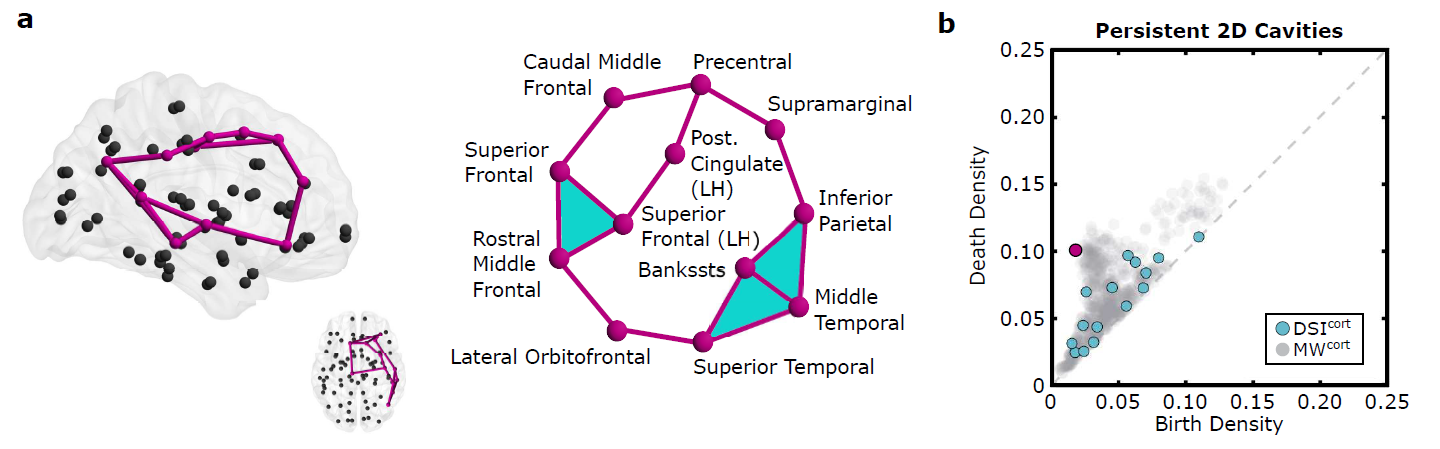 Removal of subcortical nodes allows for detection of nine-node cortical cycle
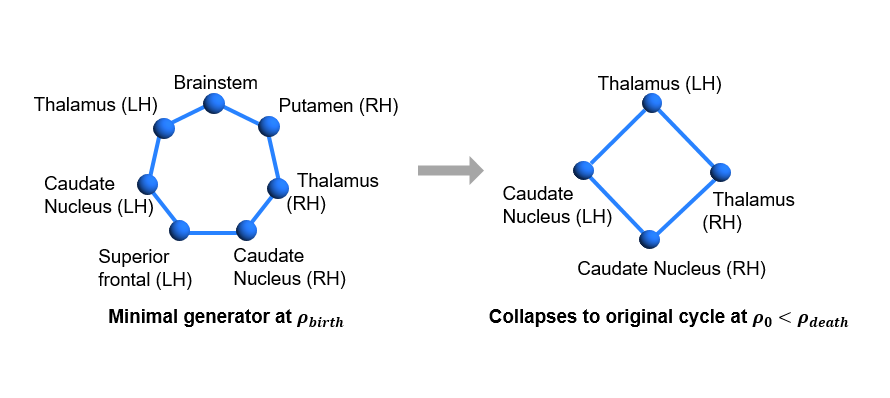 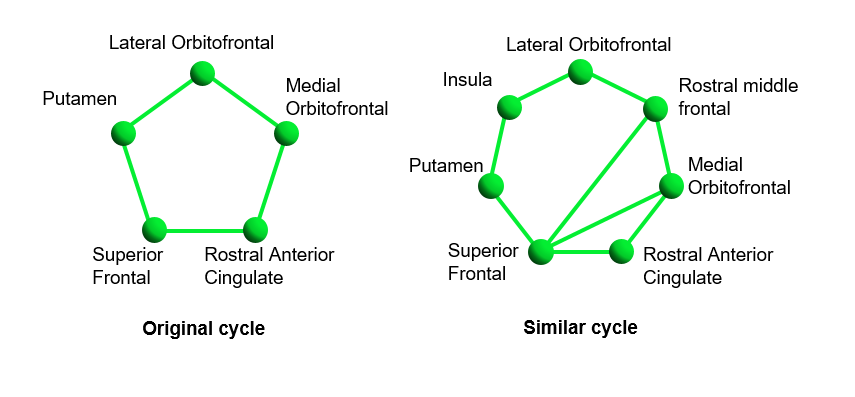 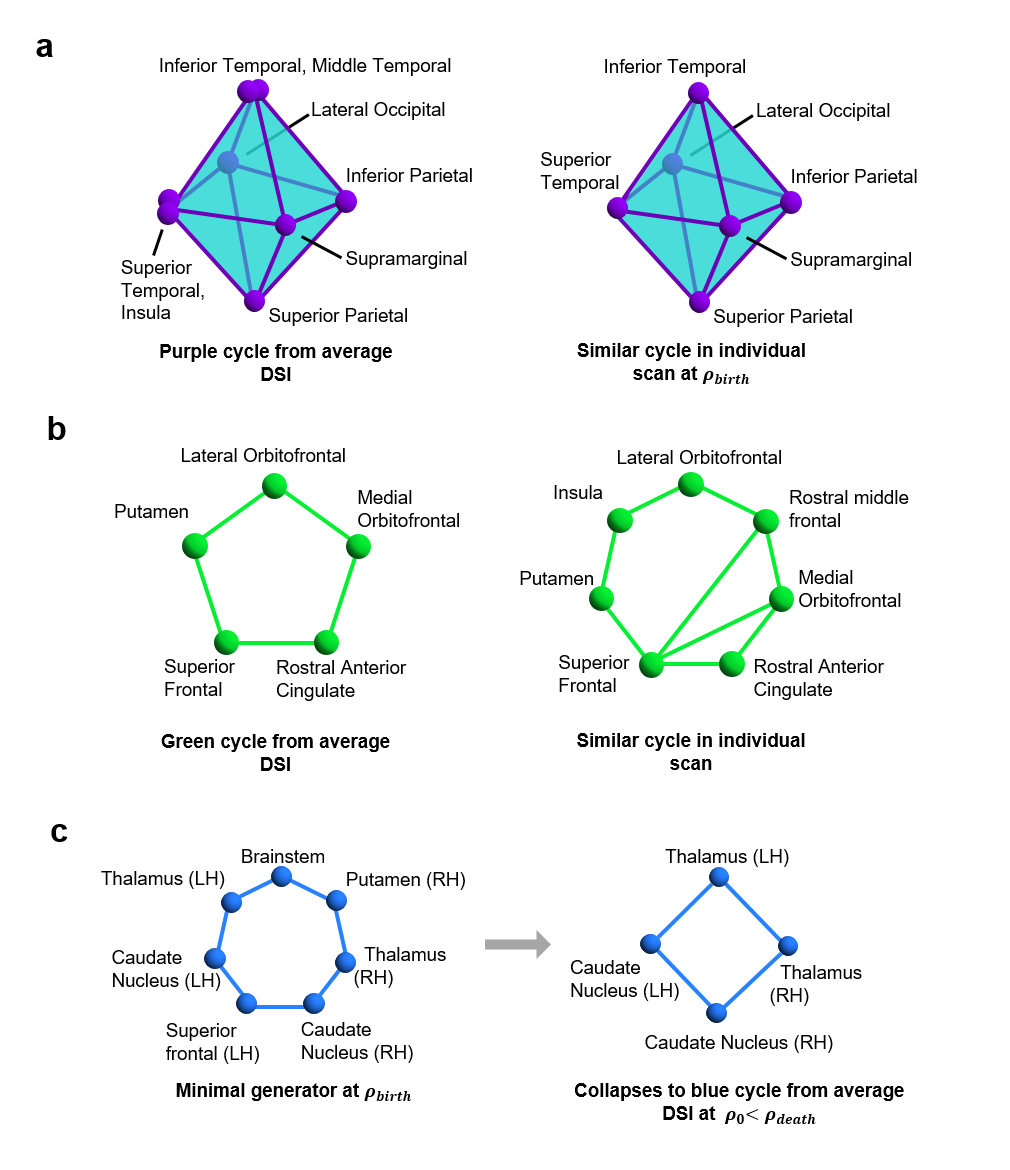 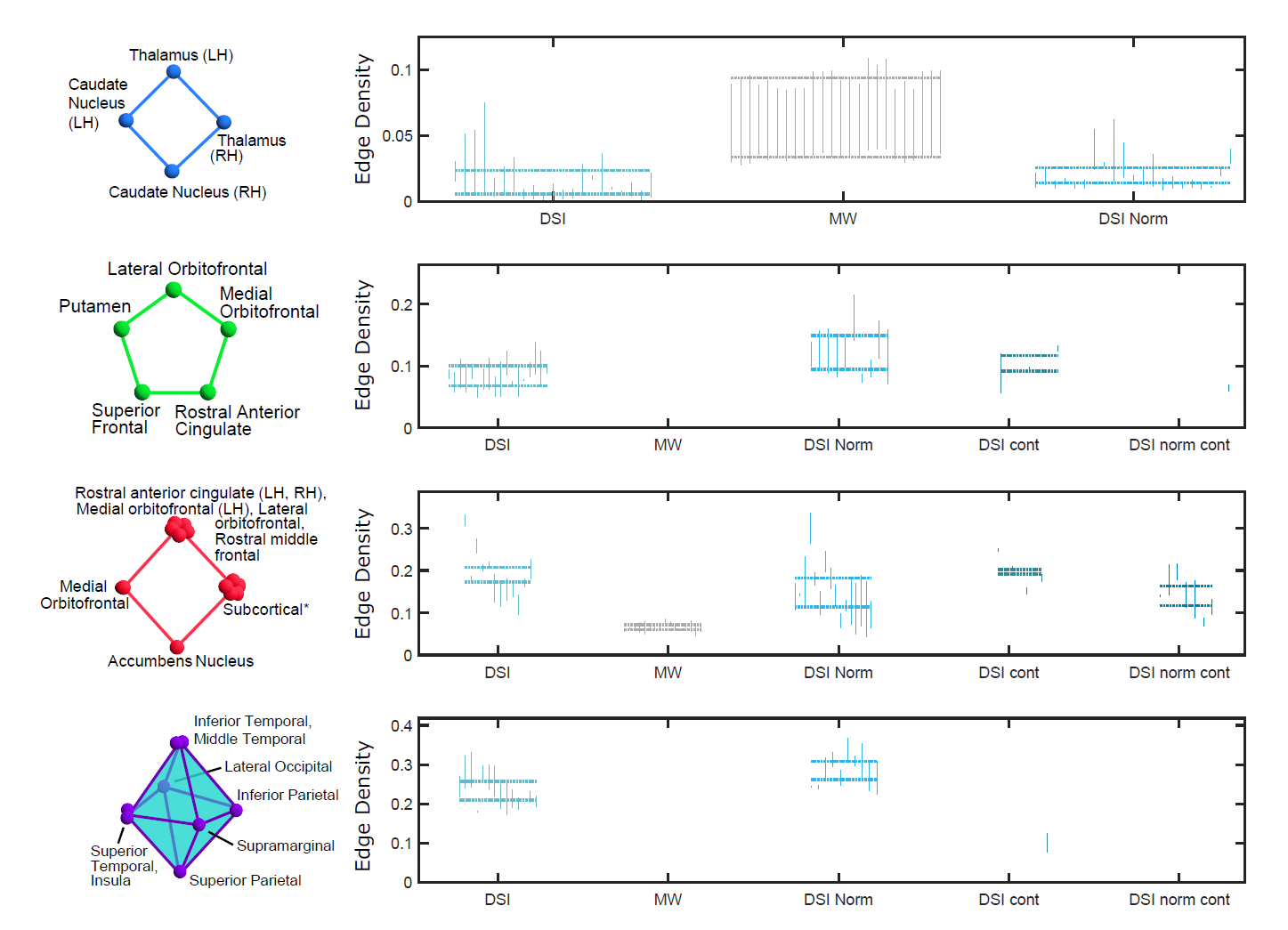 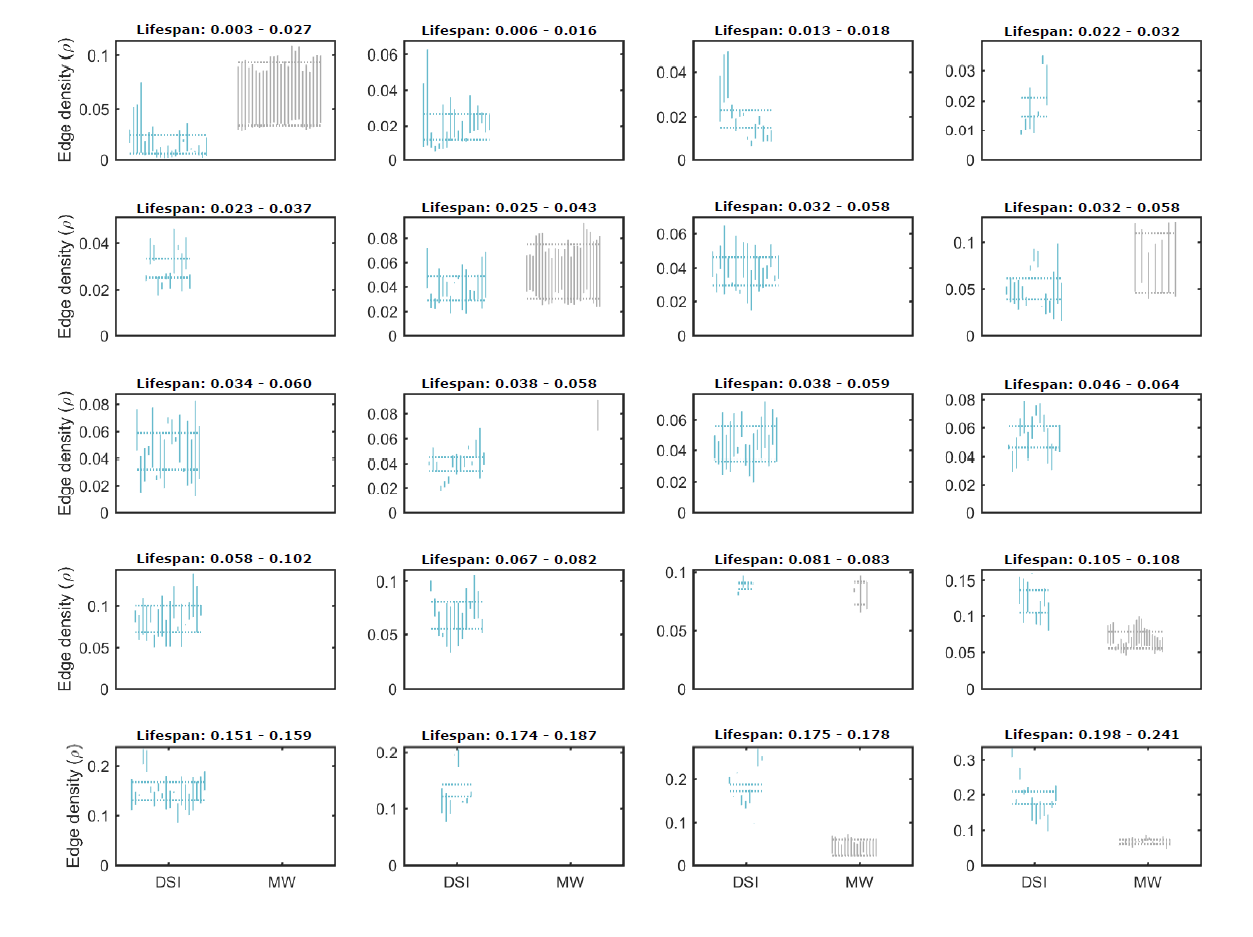